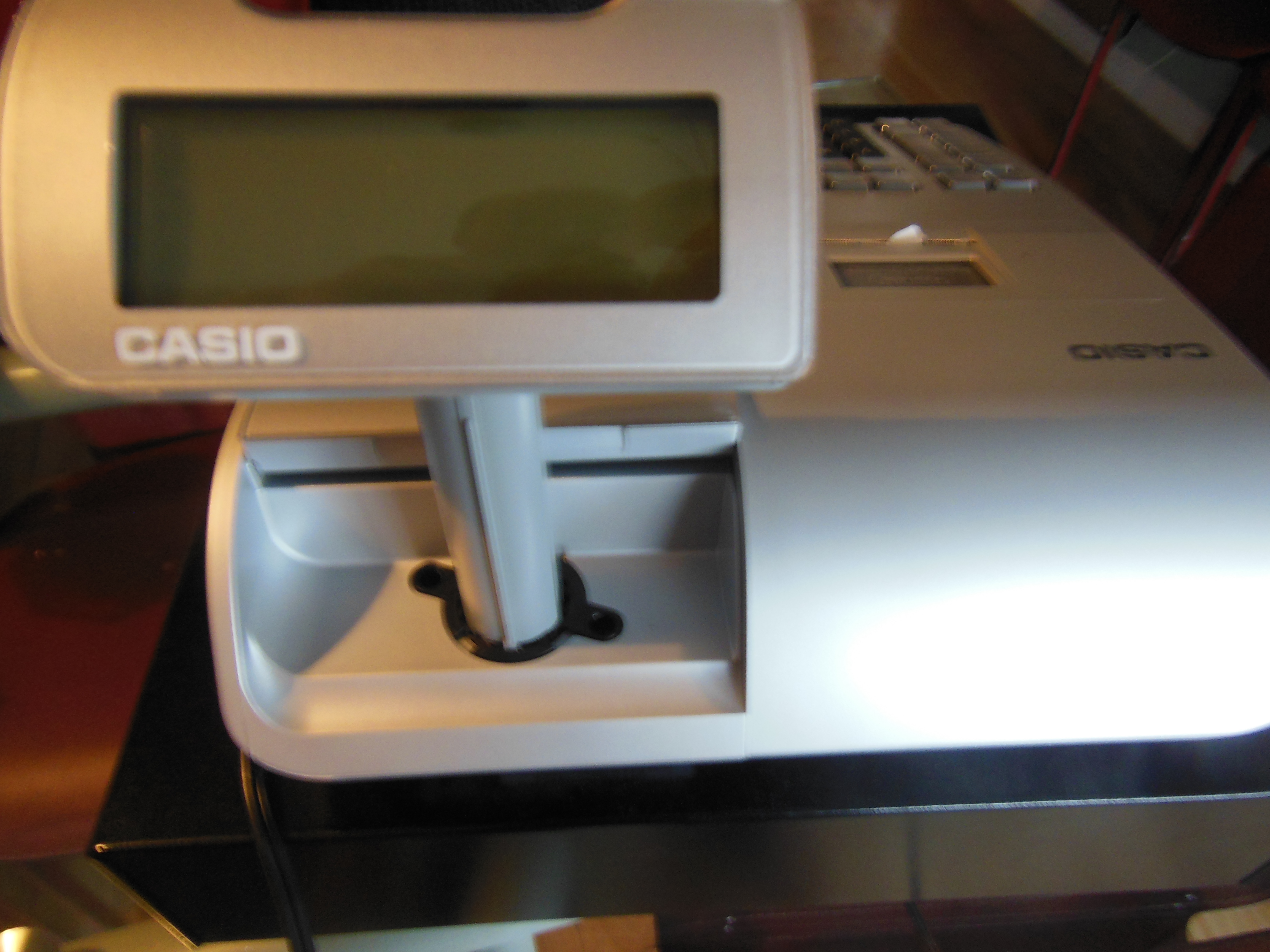 ARJAN 1.1 -  Sê  tu  péyé ? (Sc)
Sê  tu  pêyé ?
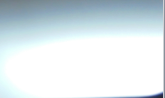 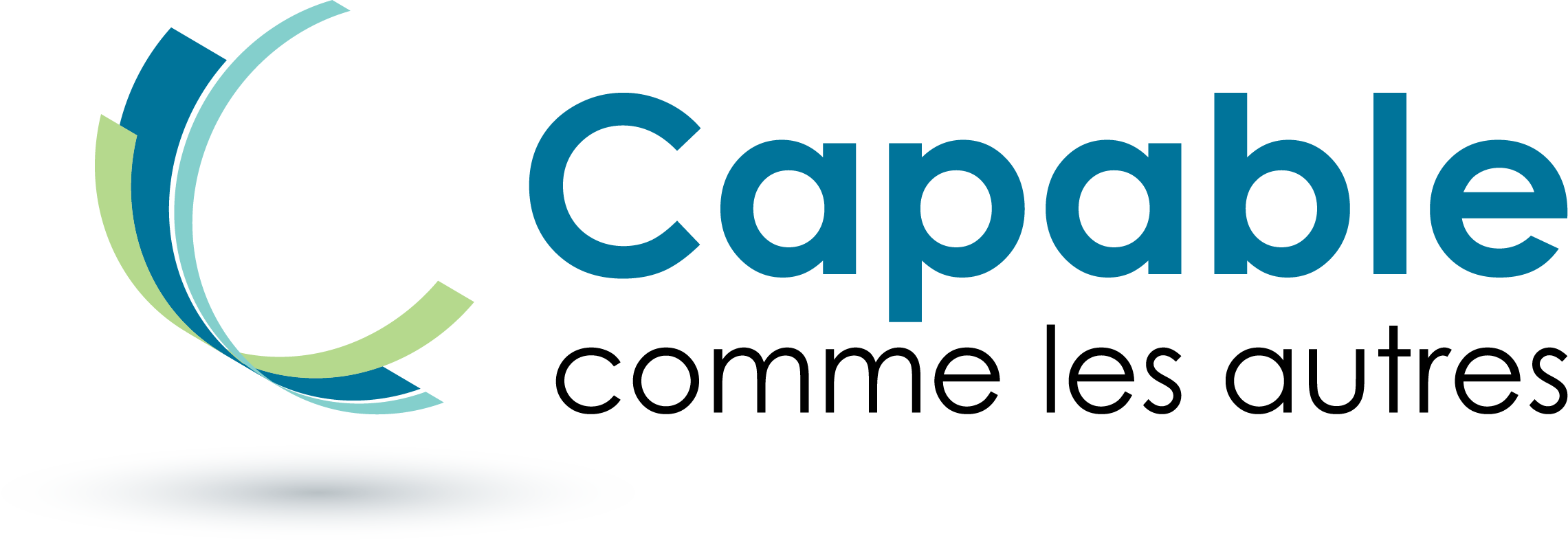 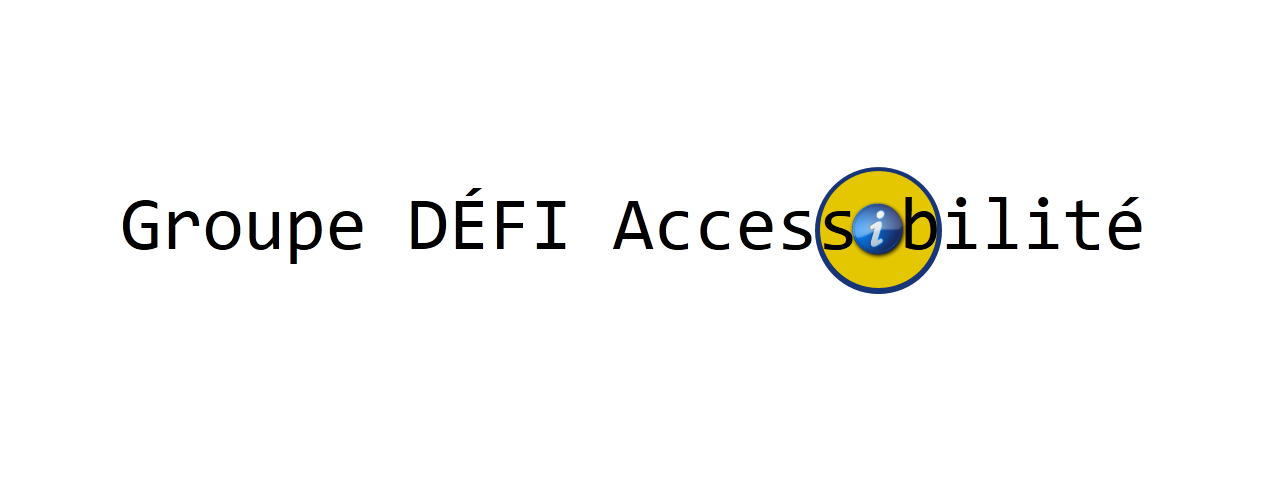 1
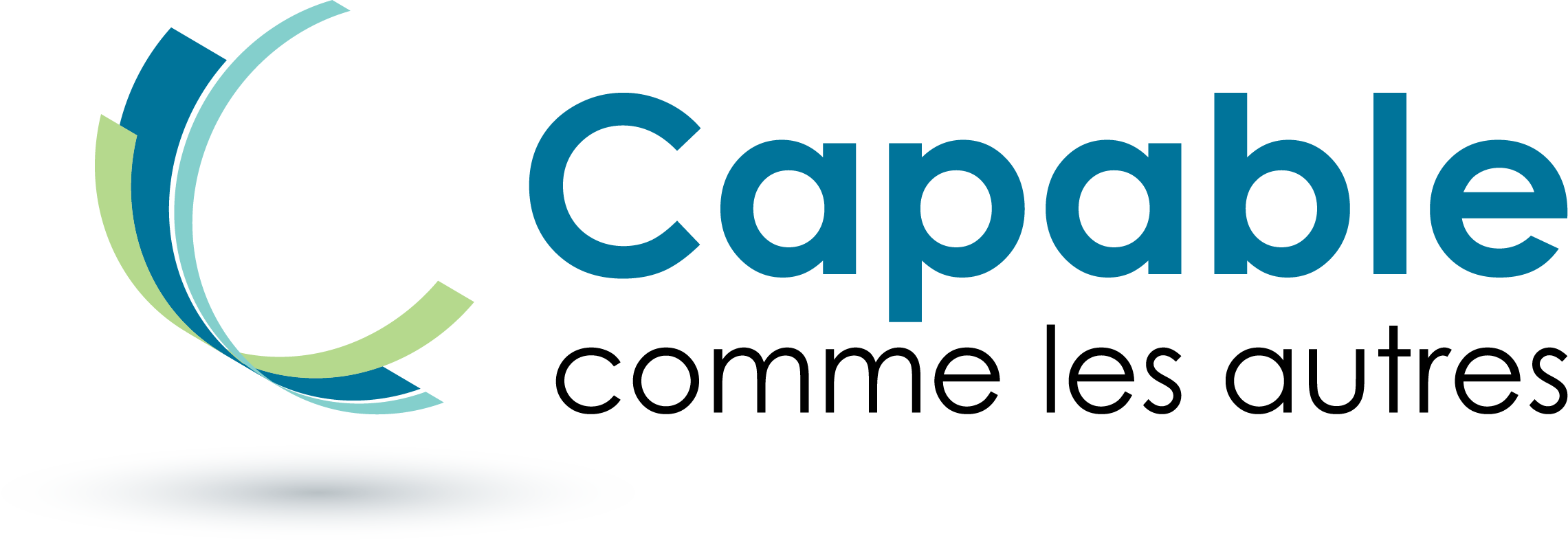 ARJAN 1.1 -  Sê  tu  péyé ? (Sc)
Sê  tu  pêyé ?
MESSAGE AUX PARENTS ET AUX ENSEIGNANTS
Avant de commencer, prenez connaissance du document ARGENT 1 -  Premières habiletés. 

Ce diaporama en ortograf altêrnativ initie l’élève à la stratégie de paiement prudent pour un montant de moins de 10$, ce qui le prépare à suivre ARGENT 1.2 - Étapes du paiement prudent).  

Il lui présente ensuite trois sortes de prix à payer pour pratiquer l’utilisation de cette stratégie :
 des prix «ordinaires» à 3 chiffres (ex.  3.45$);
 des prix qui débutent par 0  (ex.  0.85$);
 des prix qui se terminent par 00 (ex.   2.00$), ce qui est assez rare.

IMPORTANT : Dans tous les cas, la consigne est la même : «Trouve le premier chiffre (dans le prix affiché à la caisse). Donne des 1$ comme le premier chiffre, et un autre 1$ pour les autres chiffres».  Donc :
 dans le 1er exemple, 3$ et 1$ (ce qui suppose une remise de monnaie de 0.55$);
 dans le 2e exemple, 0$ et 1$ (ce qui suppose une remise de monnaie de 0.15$);
 dans le 3e exemple, 2$ et 1$ (ce qui suppose la remise du 1$ versé en trop).

Ainsi, la personne à la caisse devra toujours remettre quelque chose. C’est beaucoup plus simple que d’expliquer à l’enfant qu’il y a des situations où la stratégie de paiement est différente.
2
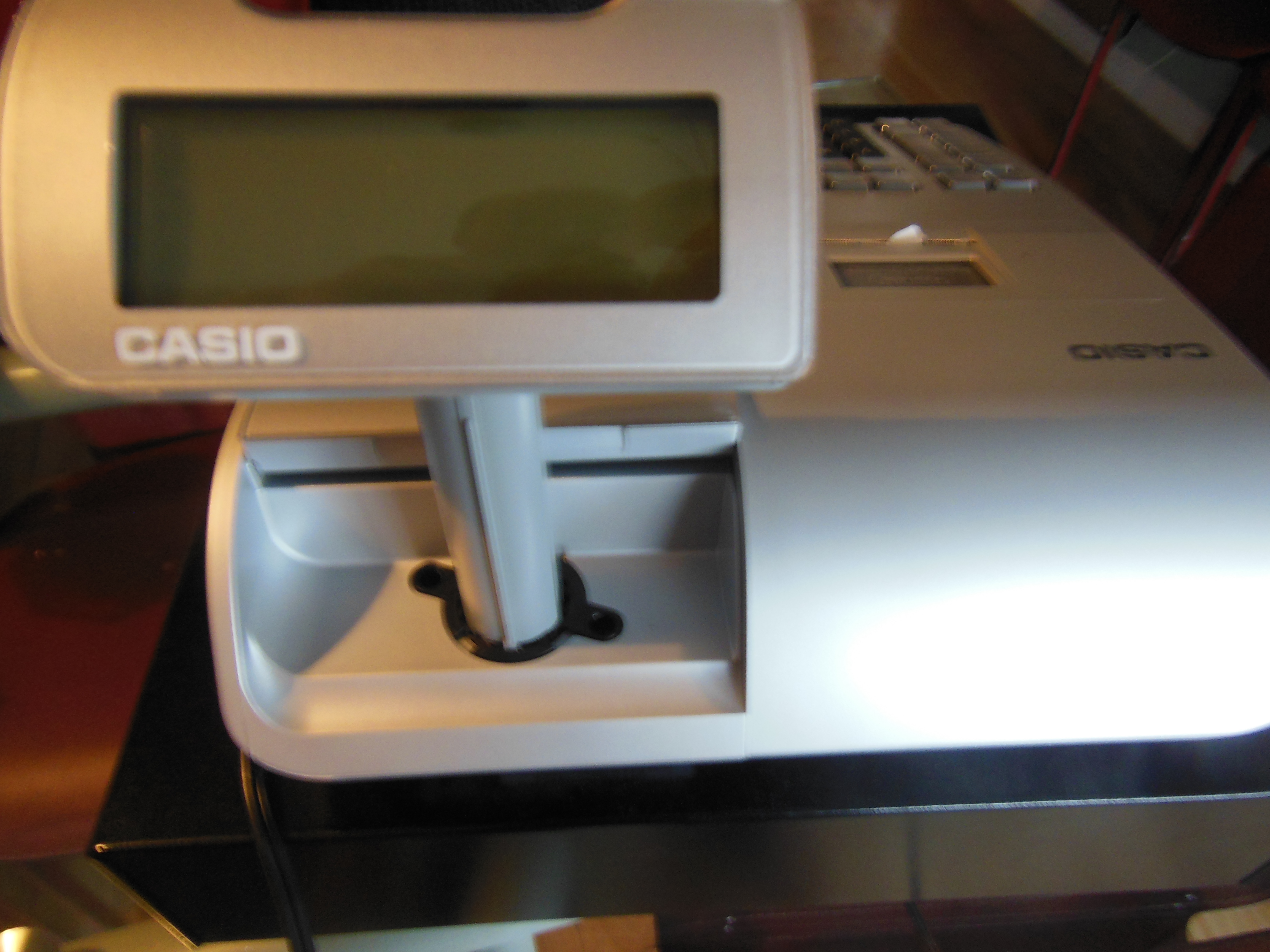 ARJAN 1.1 -  Sê  tu  péyé ? (Sc)
Sê  tu  péyé ?
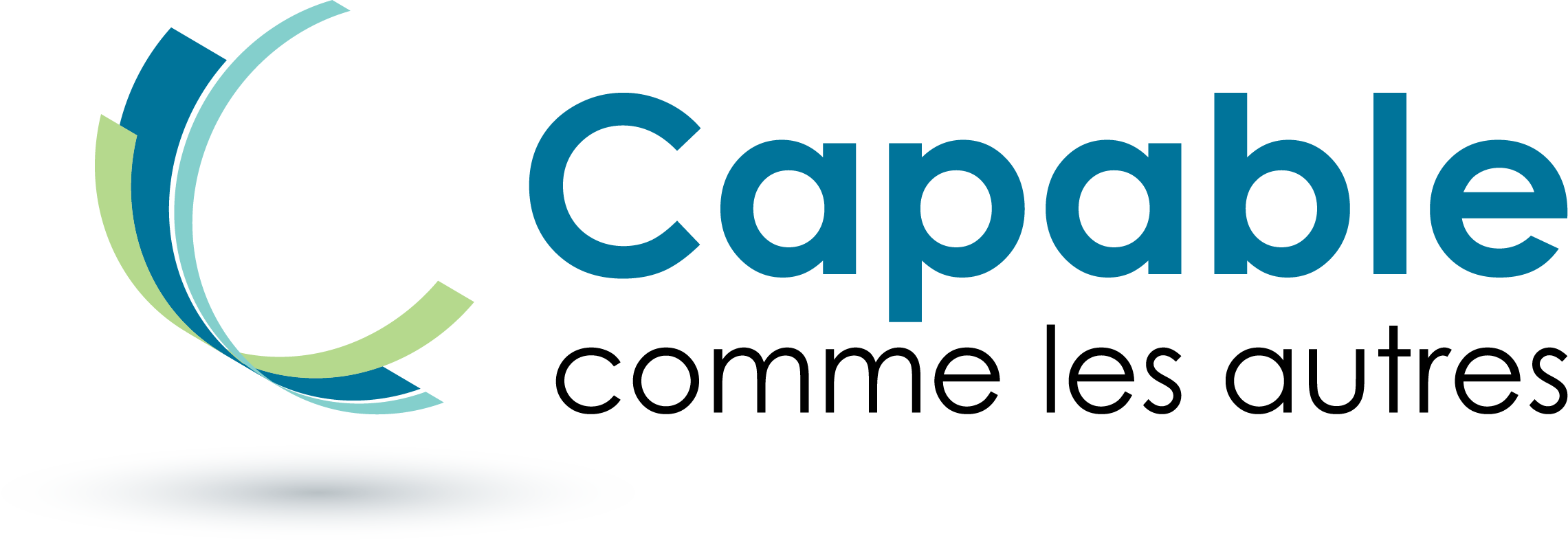 S’ ê   fasil.
3
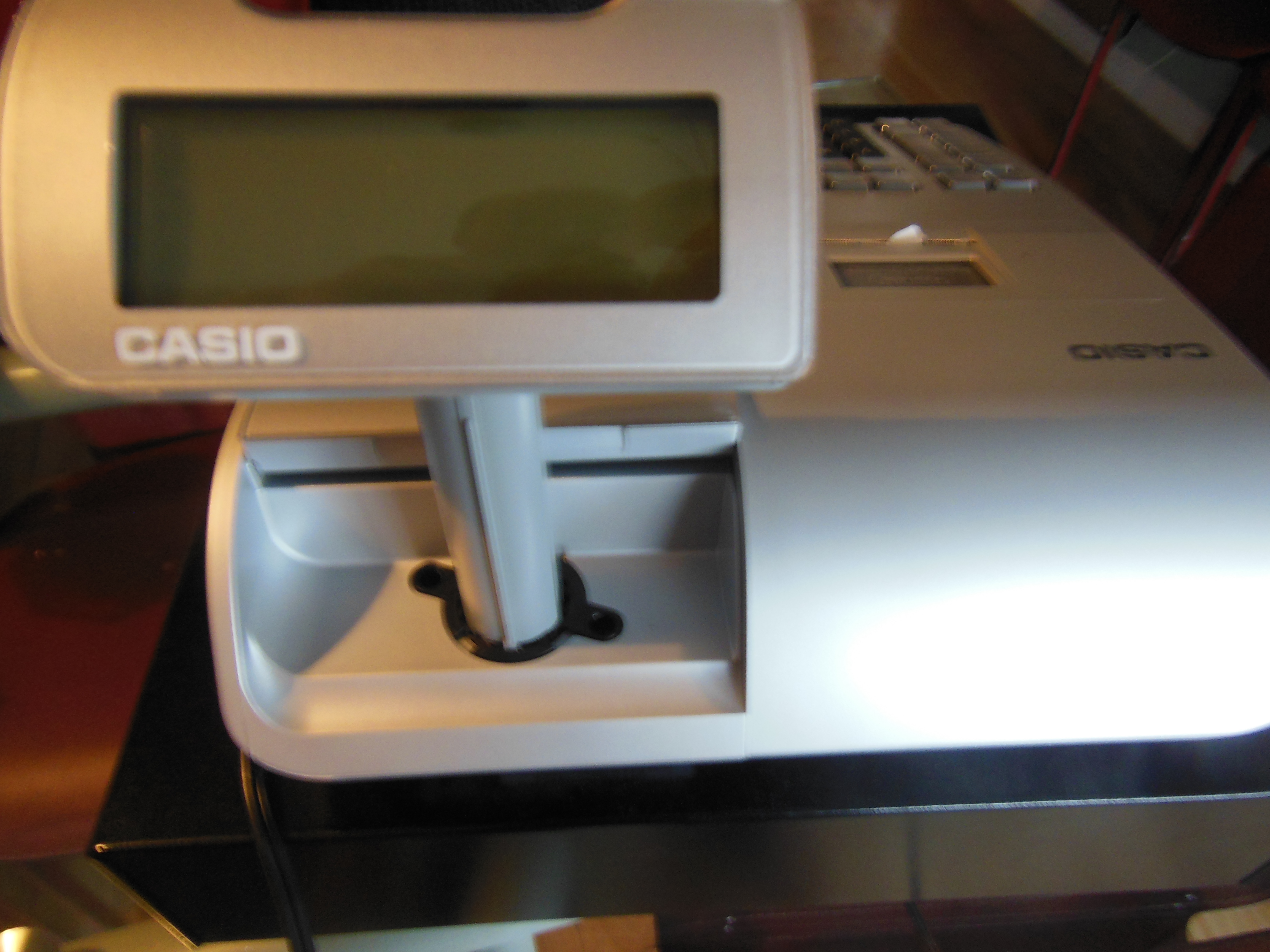 ARJAN 1.1 -  Sê  tu  péyé ? (Sc)
$4.30
ST
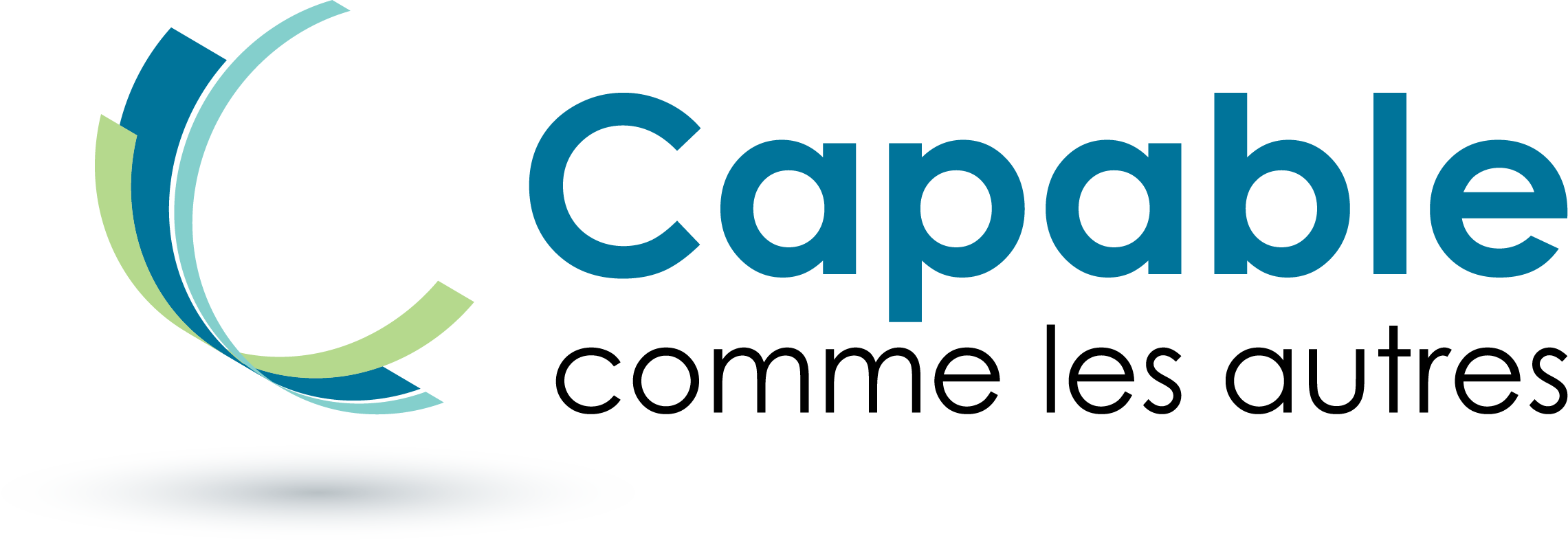 Ouvr  ton  port-monê  du  koté  dê  1$.
4
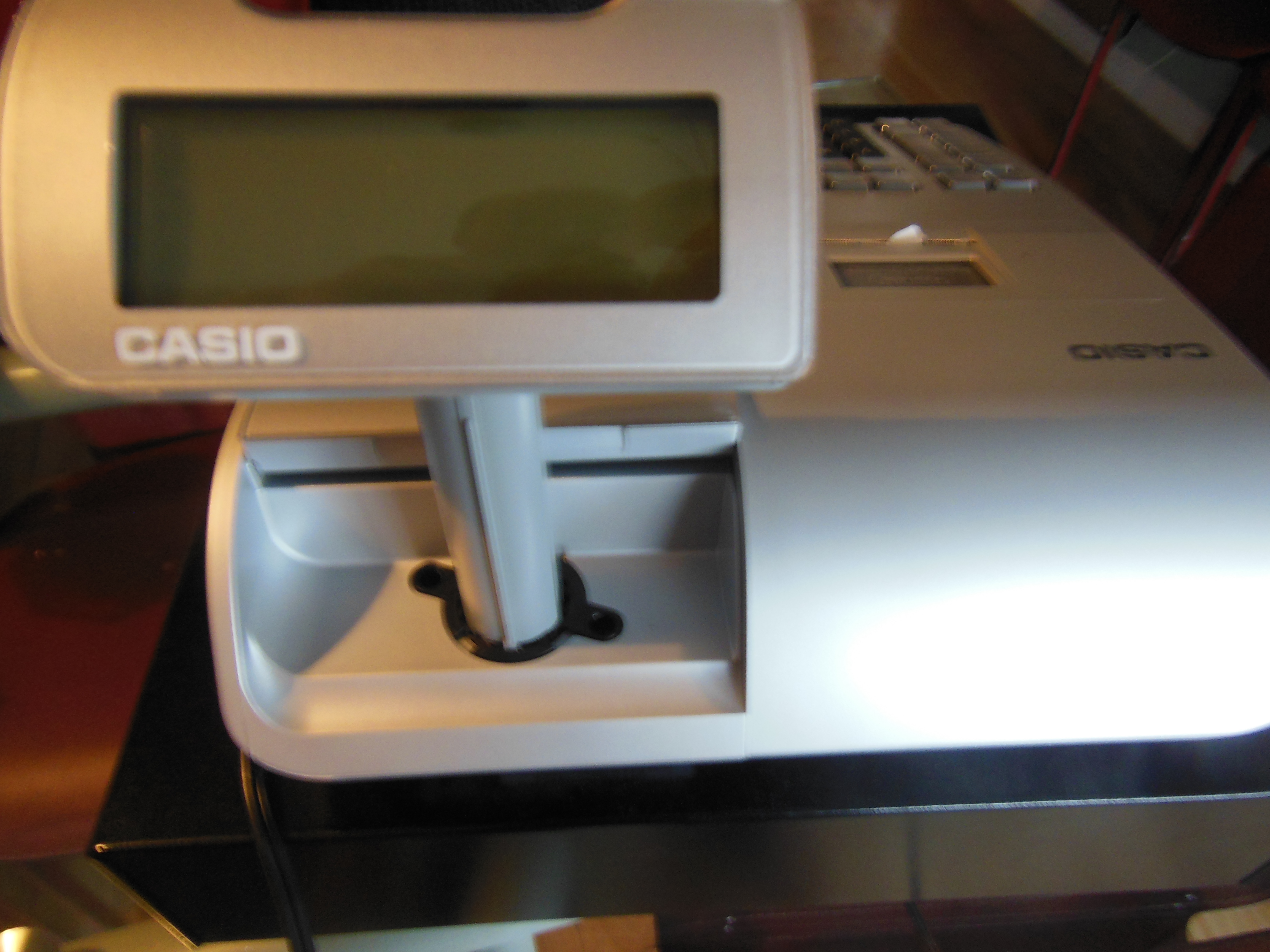 ARJAN 1.1 -  Sê  tu  péyé ? (Sc)
$4.30
ST
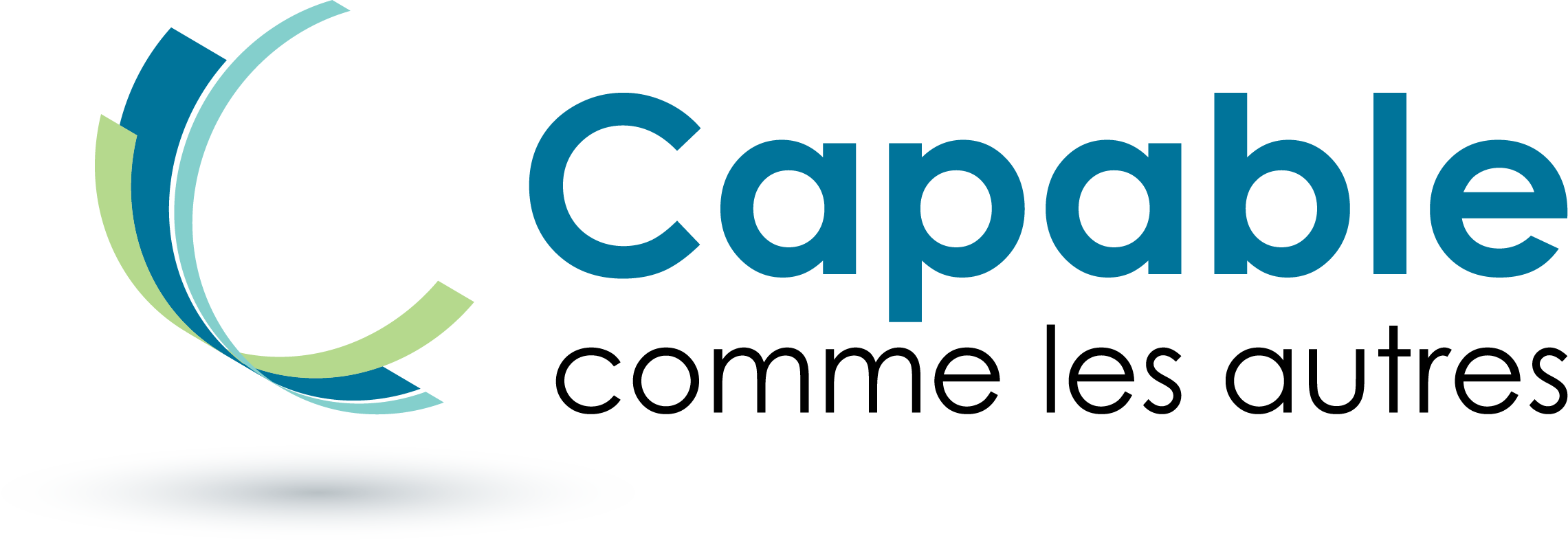 Trouv  le premé  chifr.
5
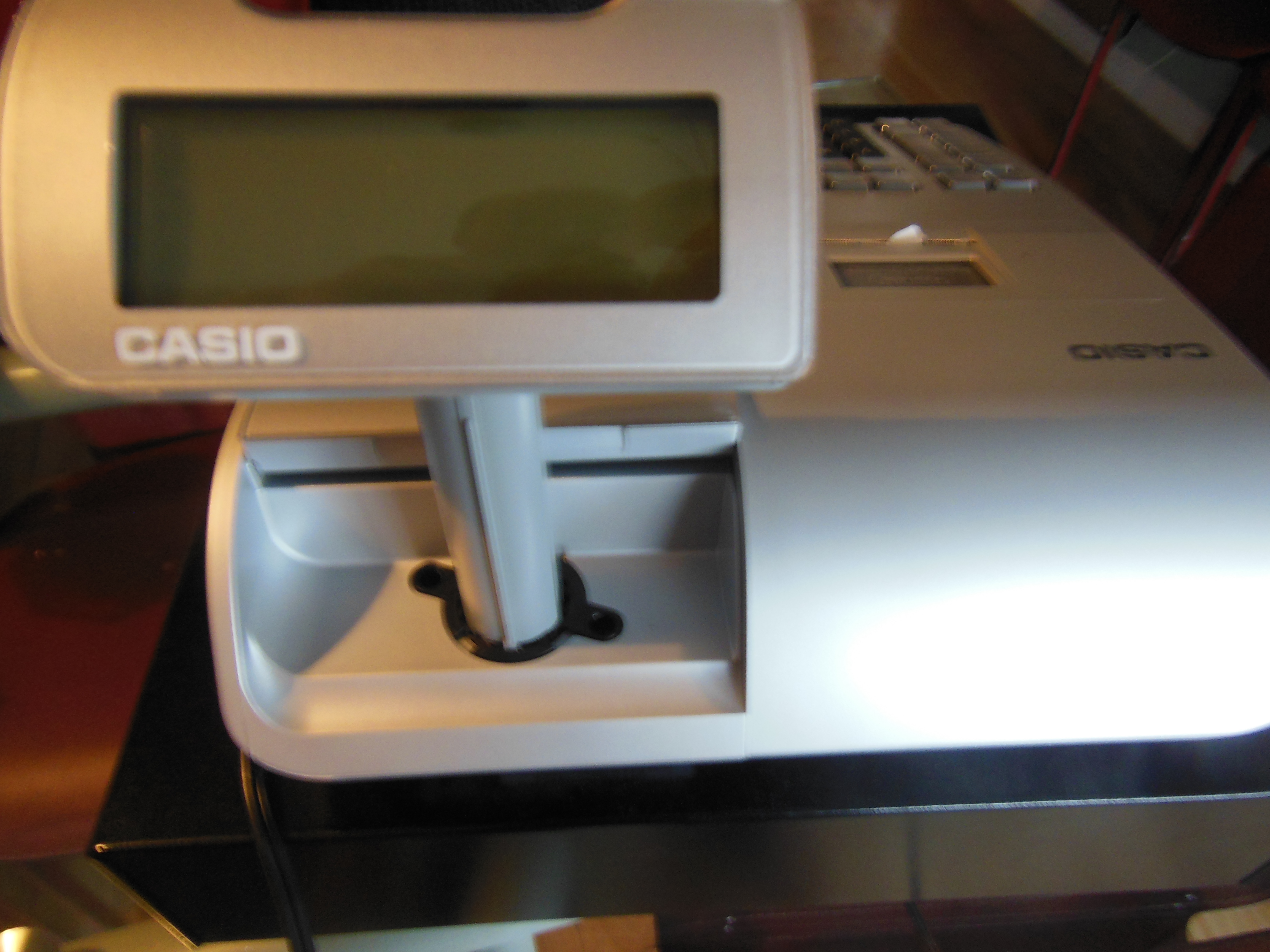 ARJAN 1.1 -  Sê  tu  péyé ? (Sc)
$4.30
ST
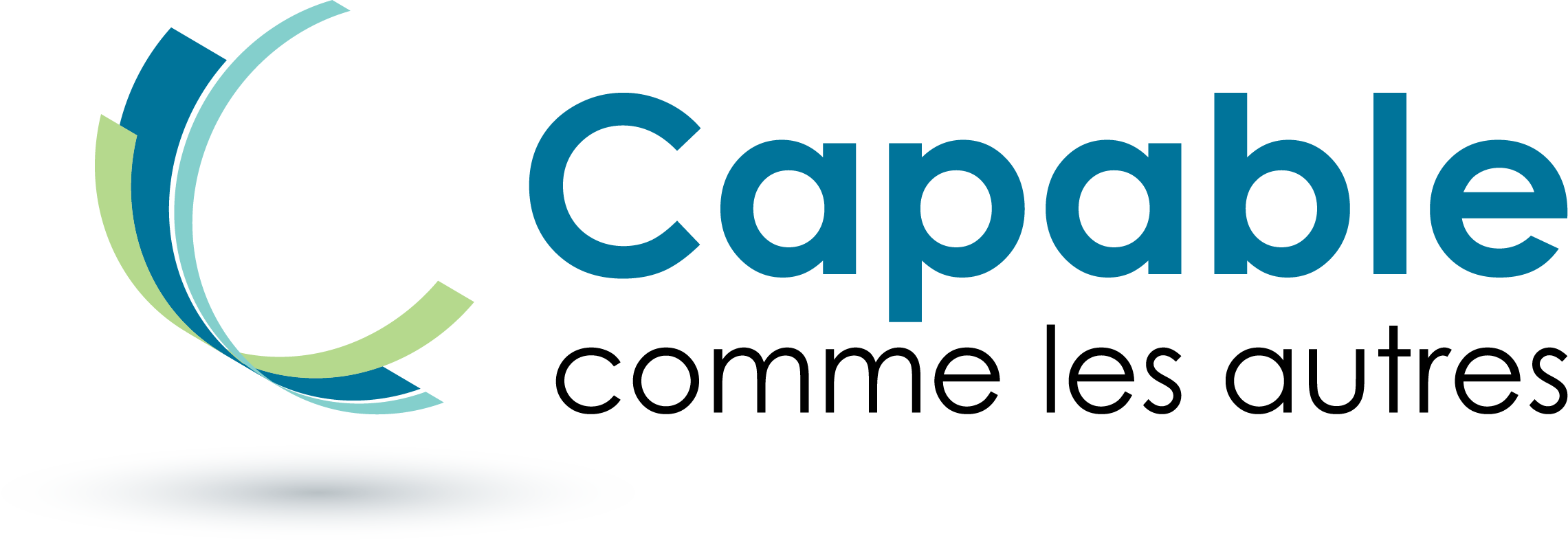 Done  dê  1$  kom  le  premié  chifr
é  un  n’ otr  1$   pour  lê   z’ otr  chifr.
6
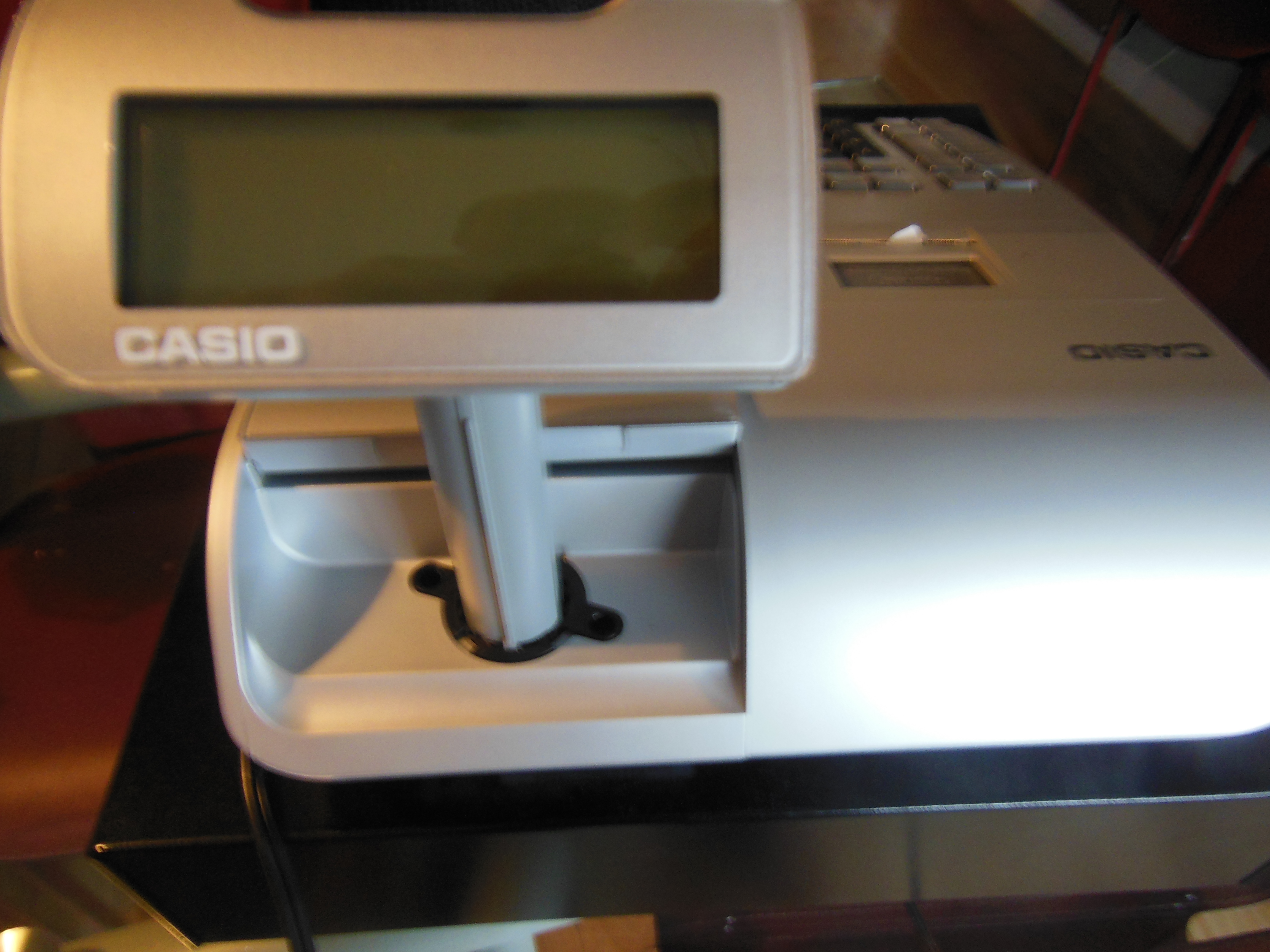 ARJAN 1.1 -  Sê  tu  péyé ? (Sc)
$4.30
ST
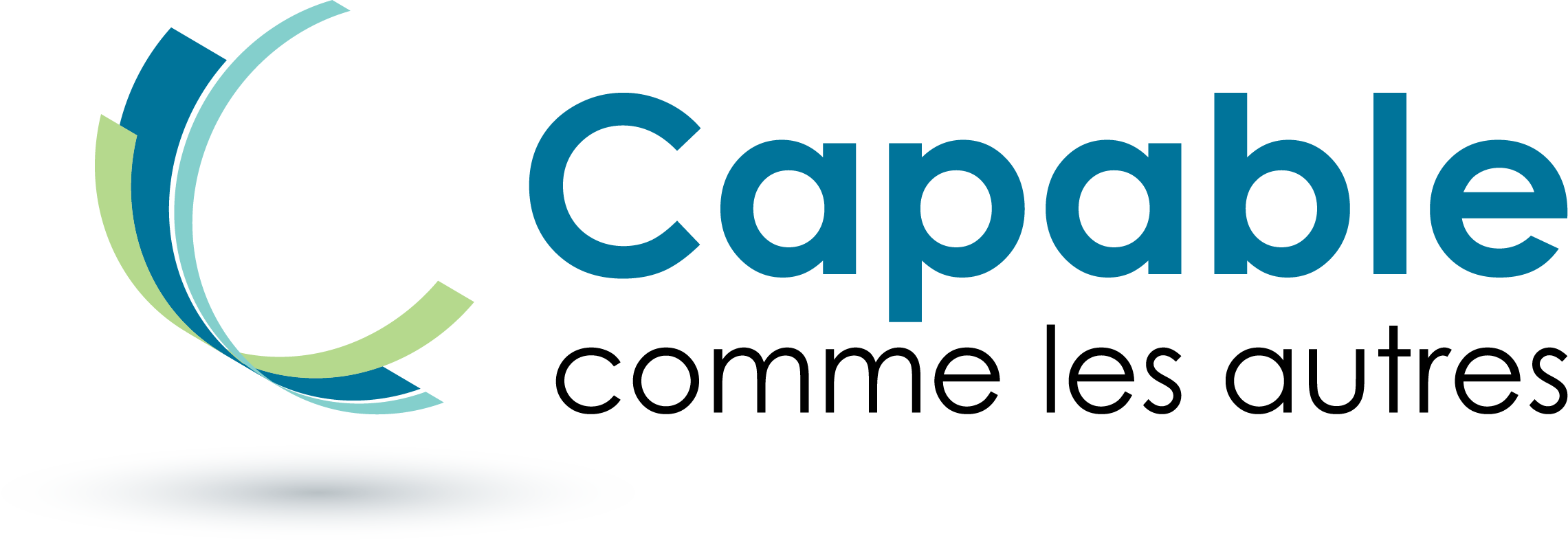 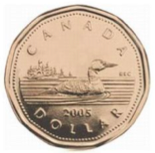 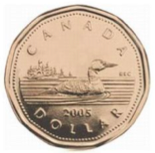 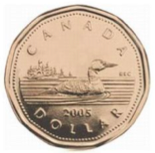 dê  1$
kom  le
premié
chifr
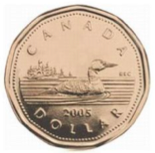 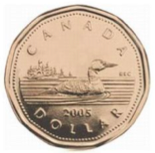 é  un  n’ otre 1$  pour 
lê  z’ otr  chifr
7
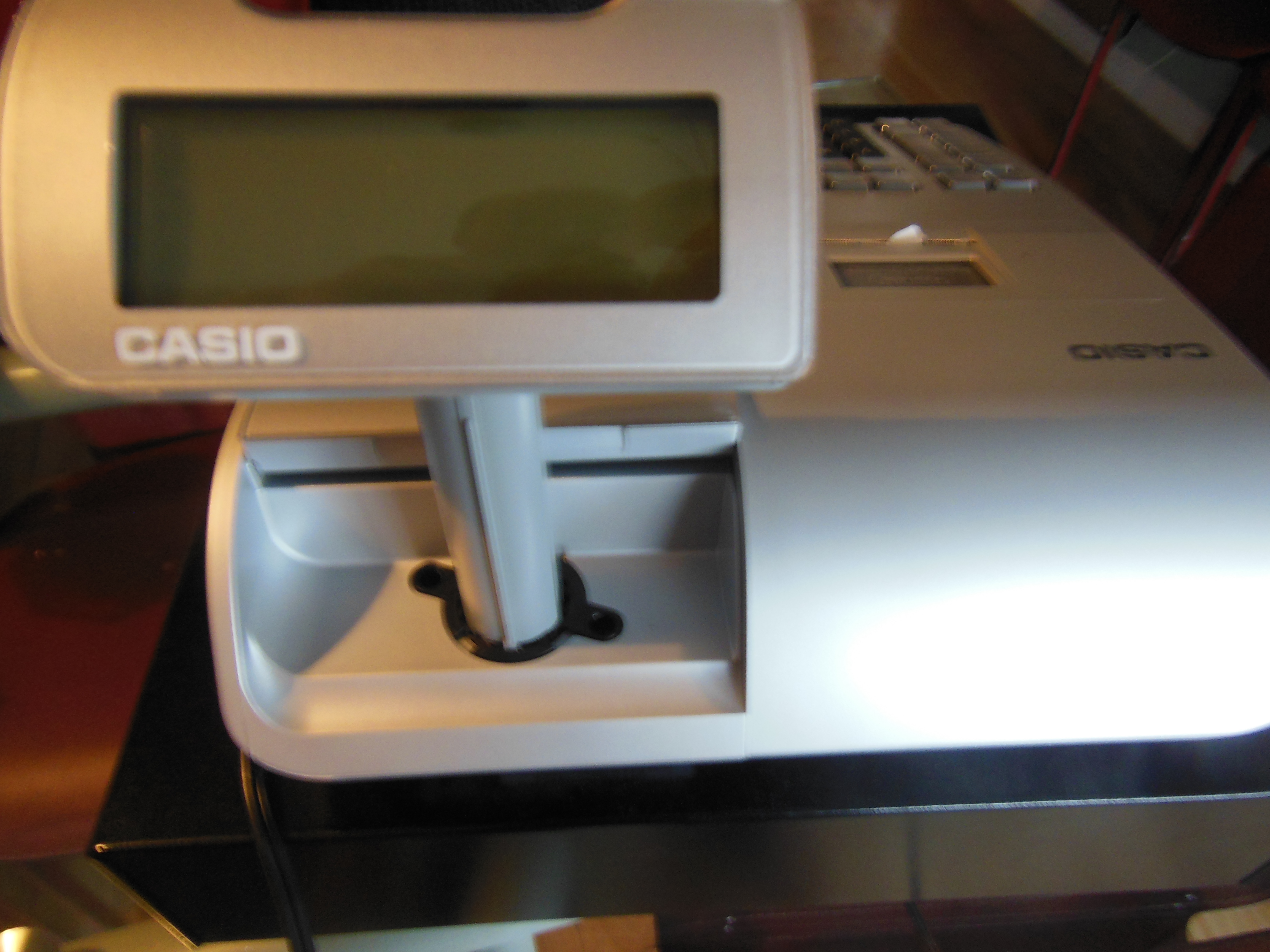 ARJAN 1.1 -  Sê  tu  péyé ? (Sc)
$1.20
ST
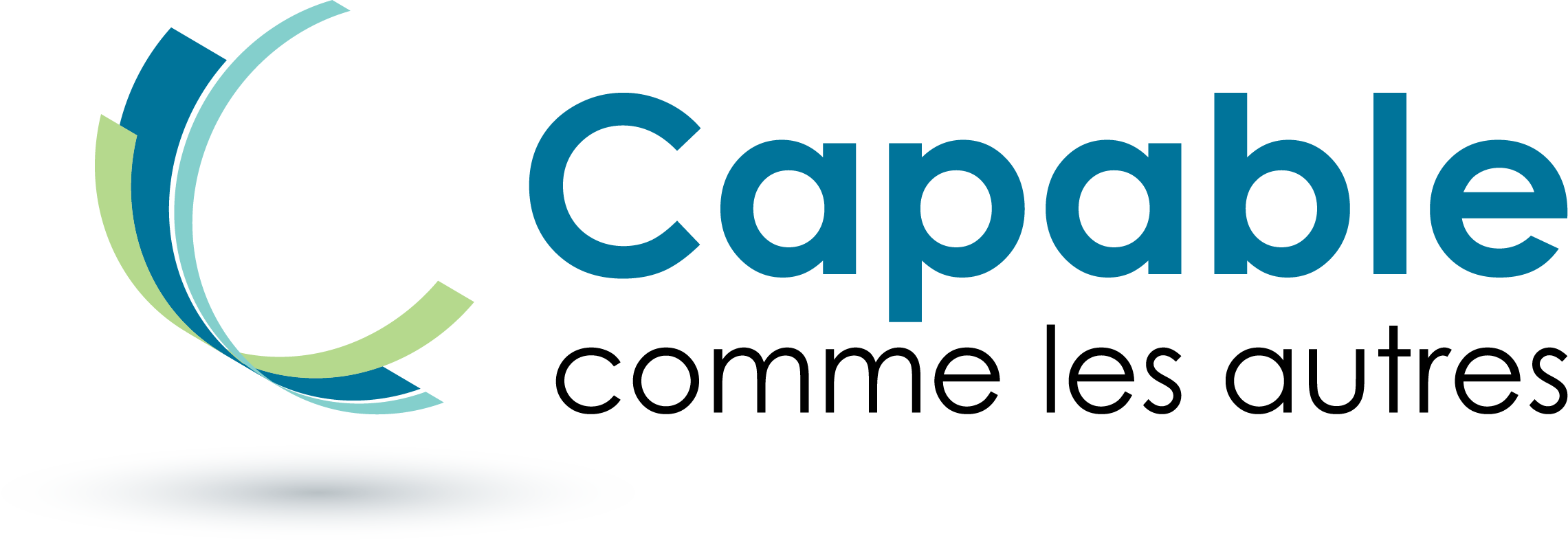 Trouv  le  premié  chifr.
8
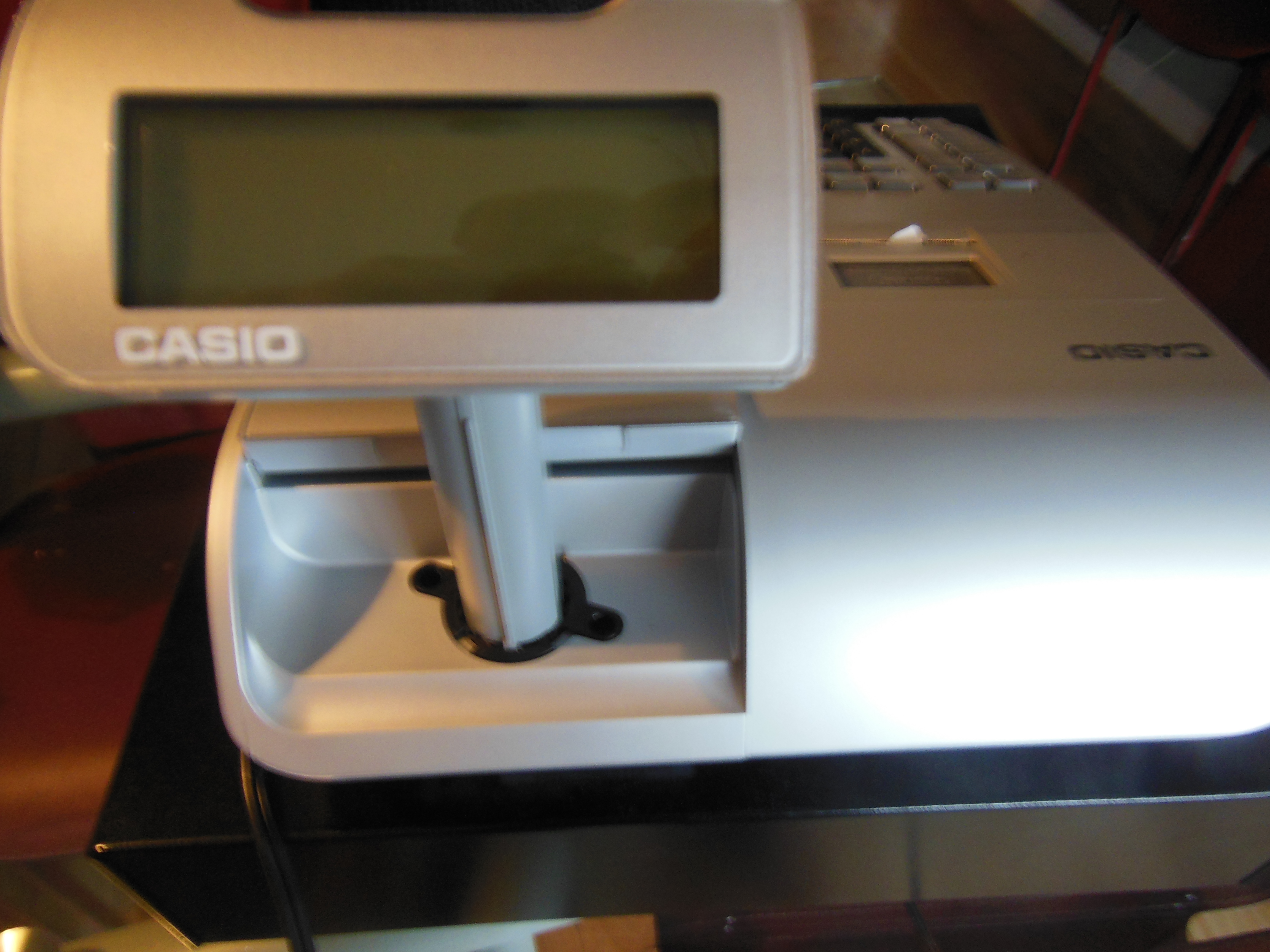 ARJAN 1.1 -  Sê  tu  péyé ? (Sc)
$1.20
ST
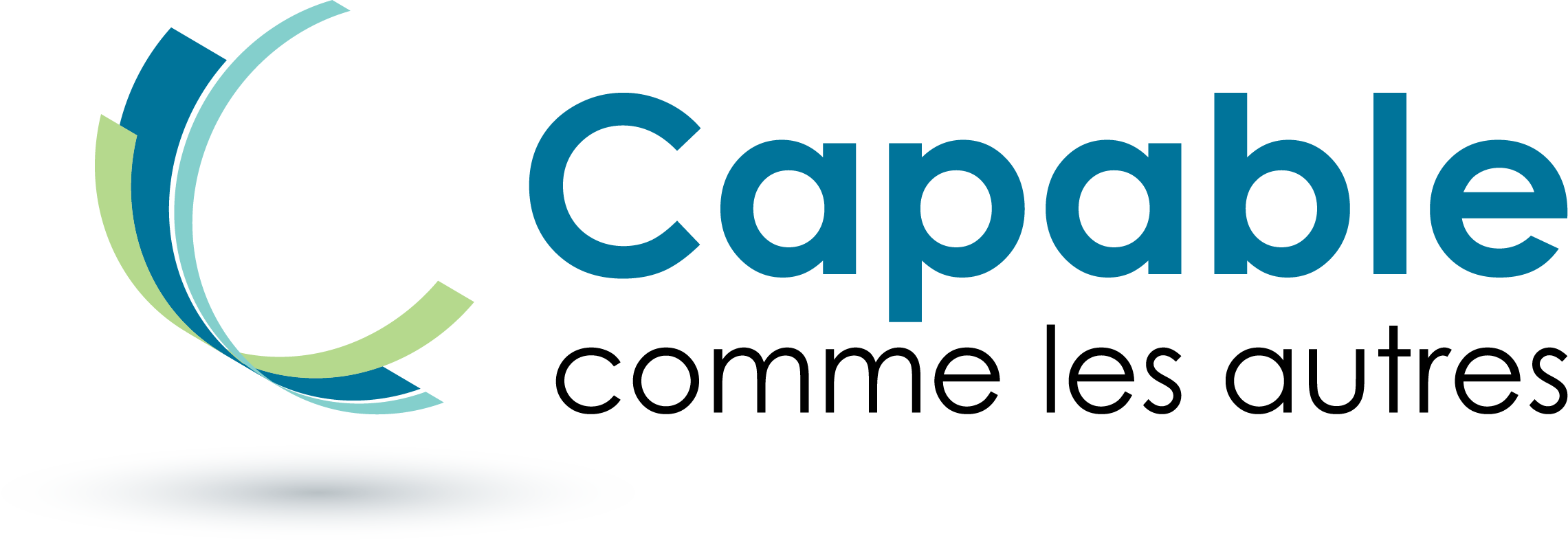 Done  dê  1$  kom  le  premié  chifr
é  un  n’ otr  1$   pour  lê   z’ otr  chifr.
9
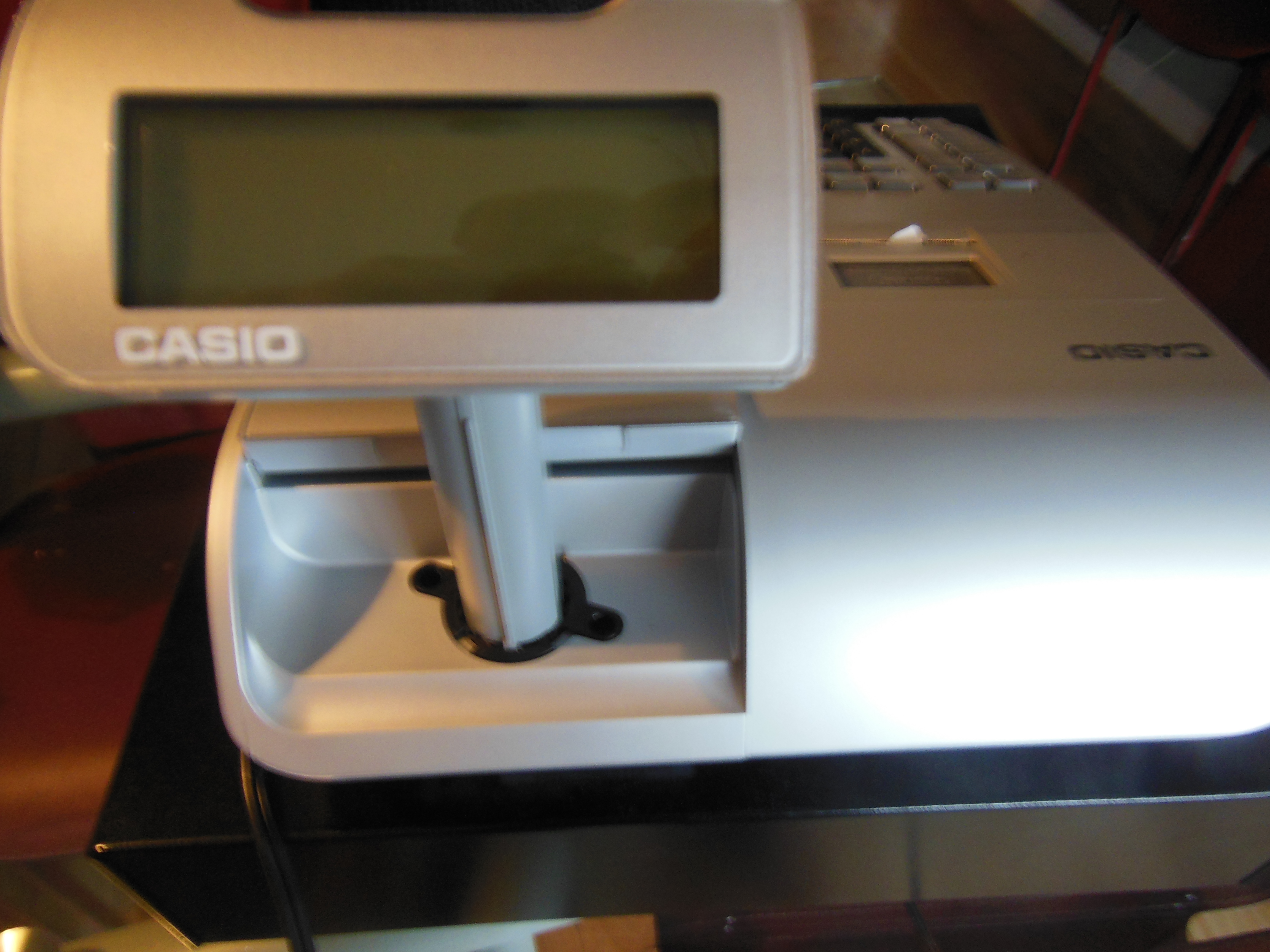 ARJAN 1.1 -  Sê  tu  péyé ? (Sc)
$2.55
ST
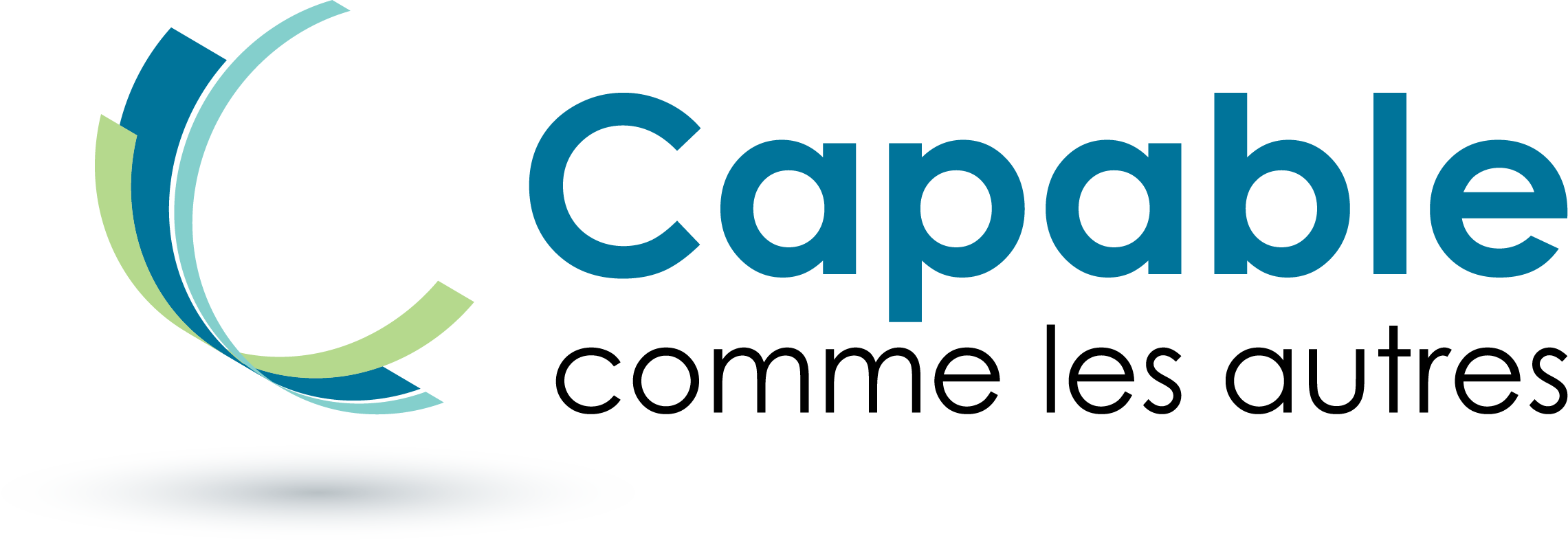 Kontinu  sel.
10
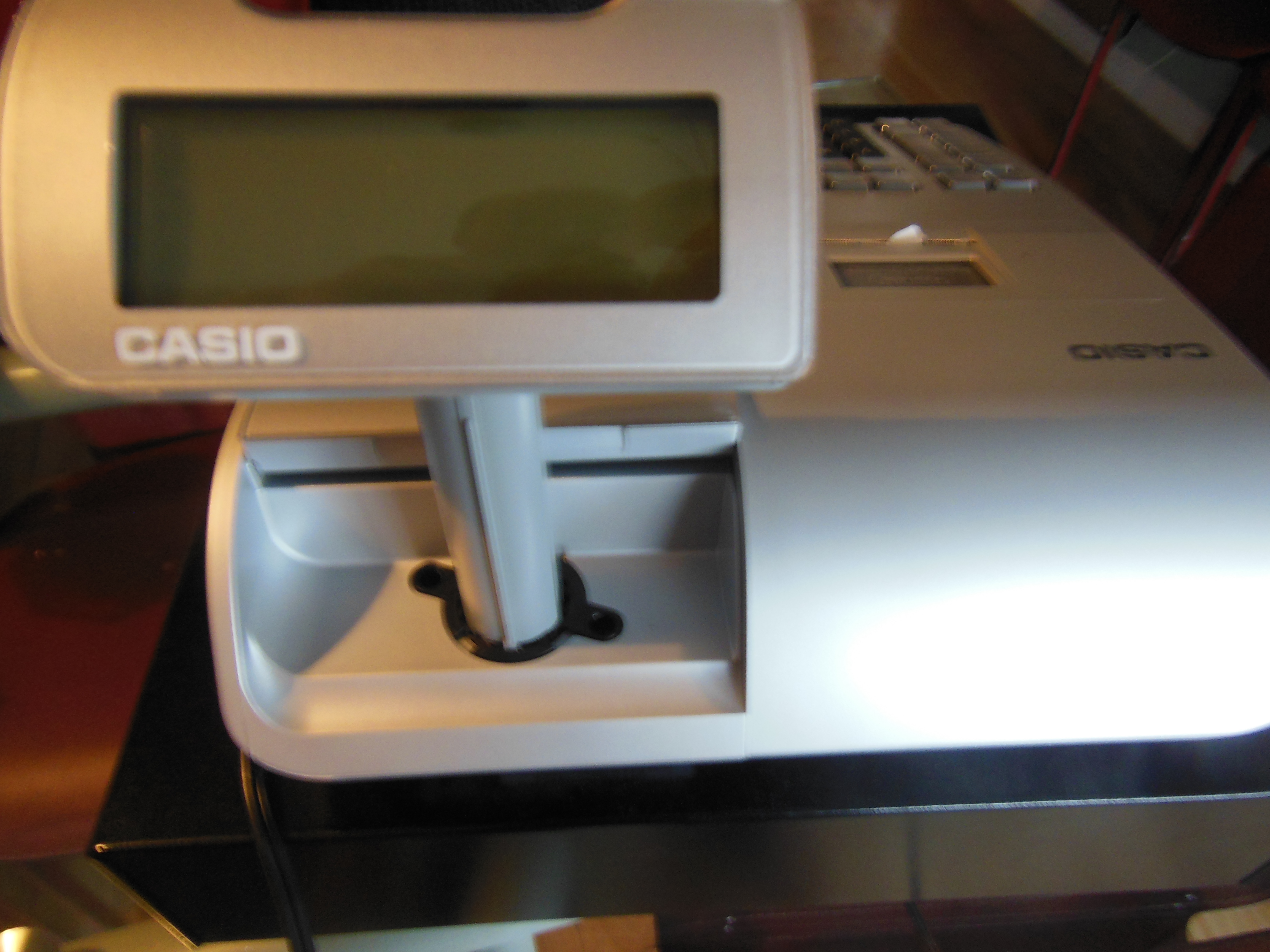 ARJAN 1.1 -  Sê  tu  péyé ? (Sc)
$3.90
ST
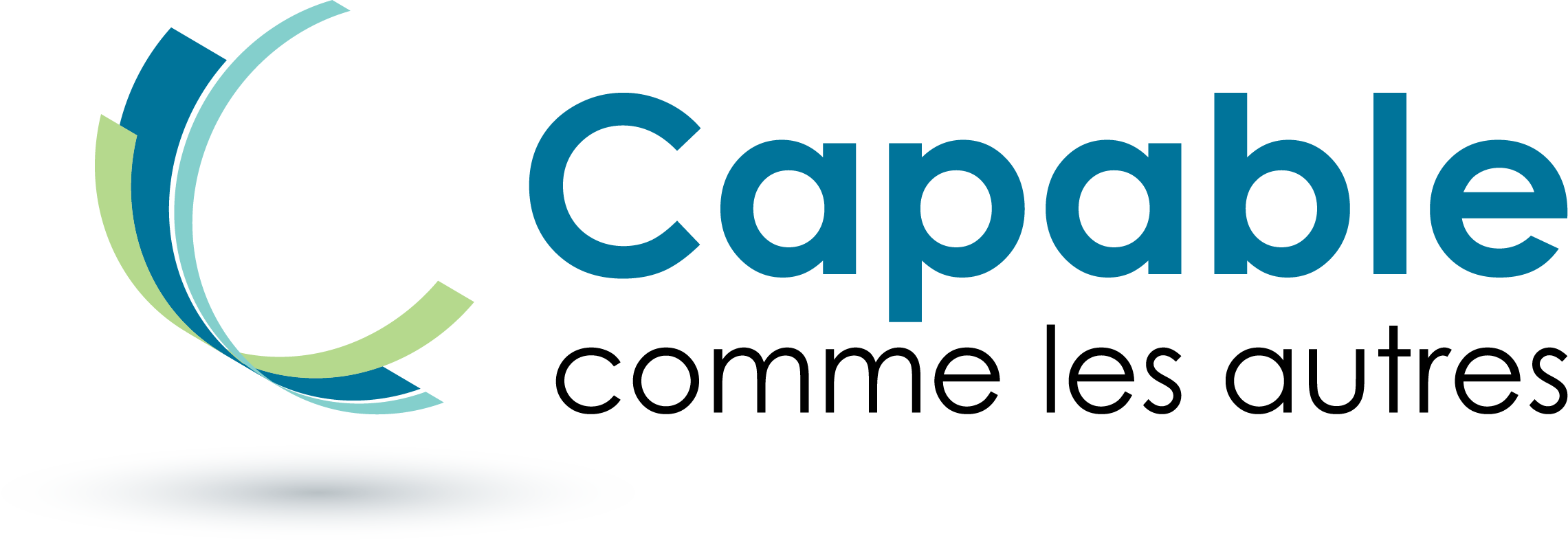 11
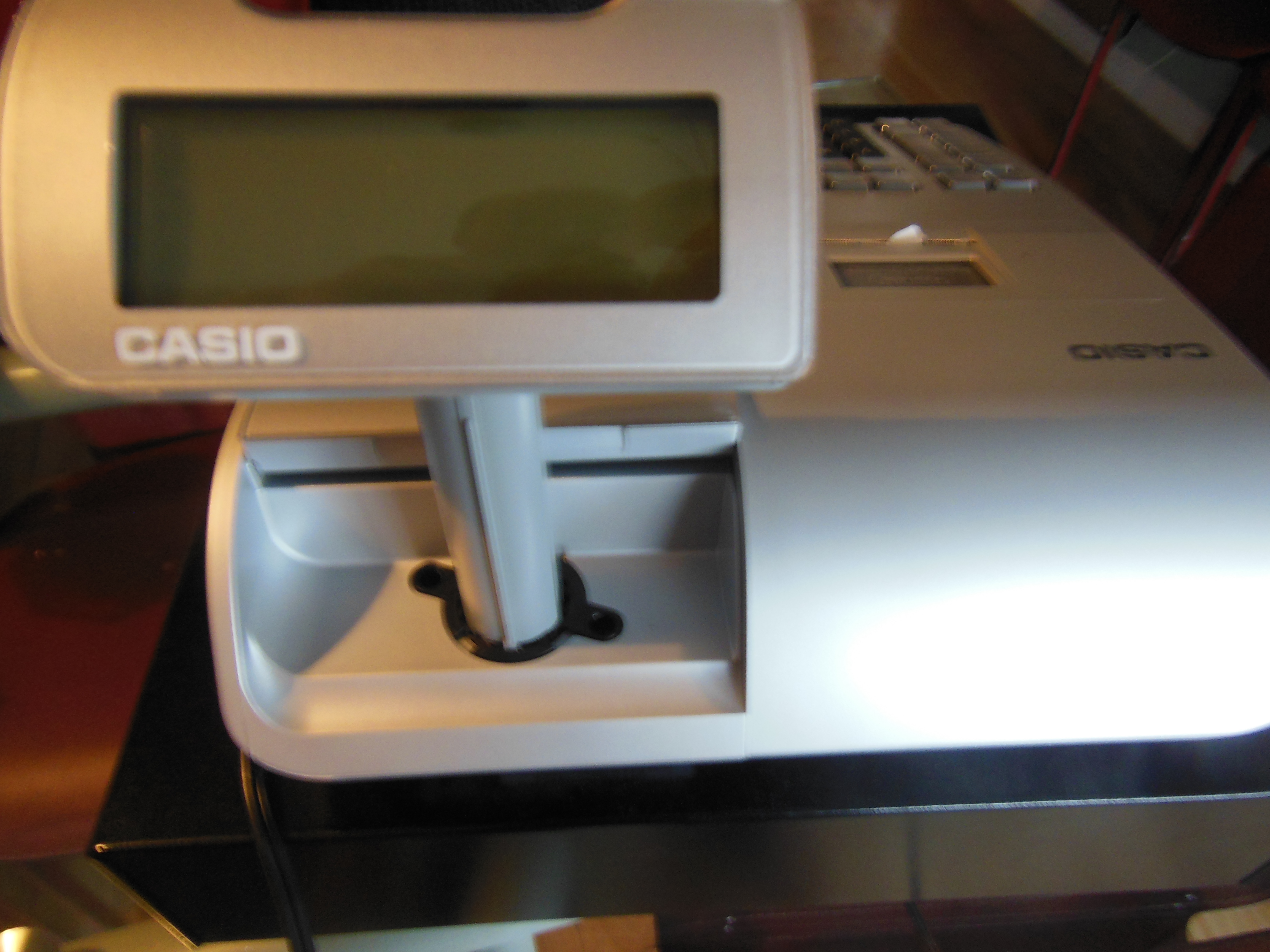 ARJAN 1.1 -  Sê  tu  péyé ? (Sc)
$4.75
ST
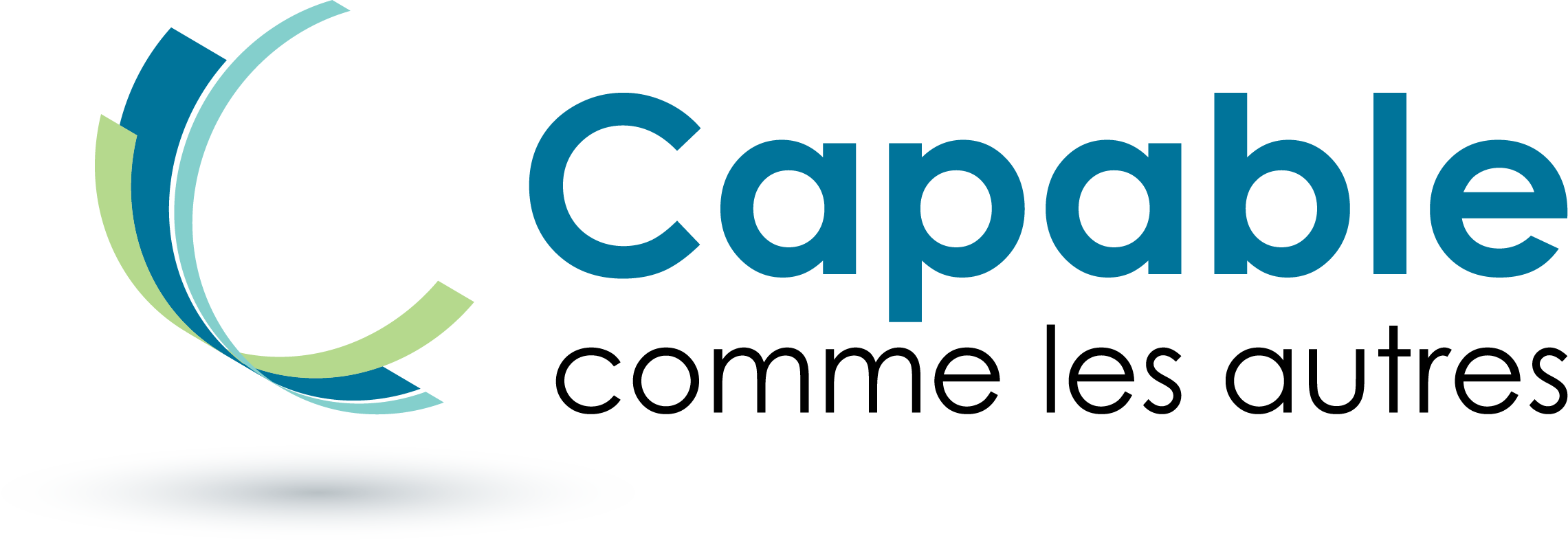 12
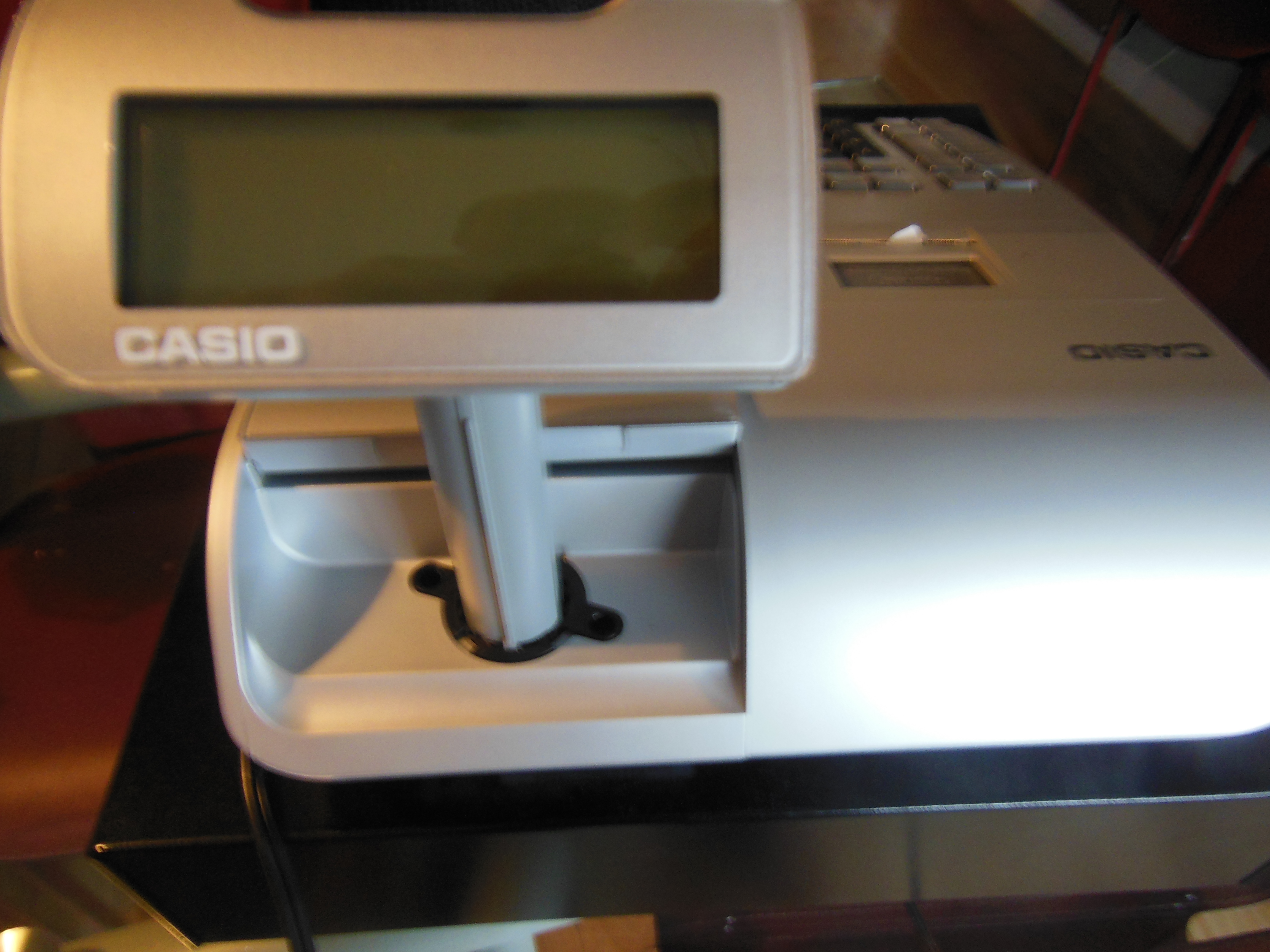 ARJAN 1.1 -  Sê  tu  péyé ? (Sc)
$5.05
ST
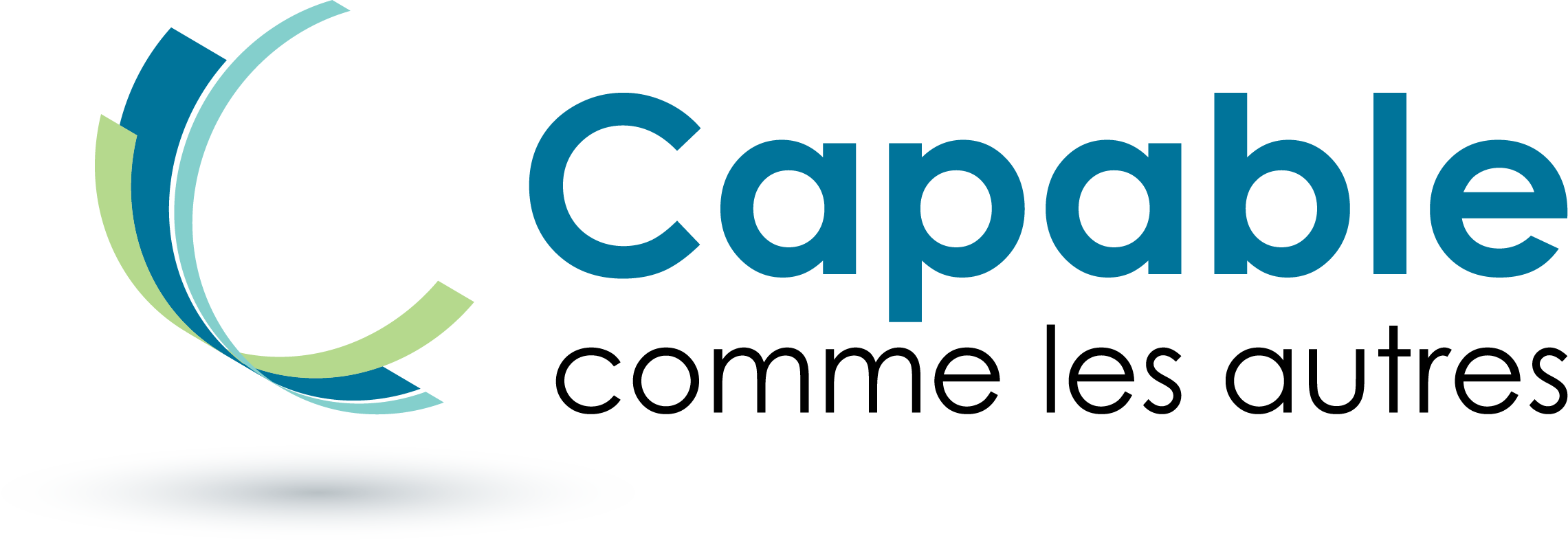 13
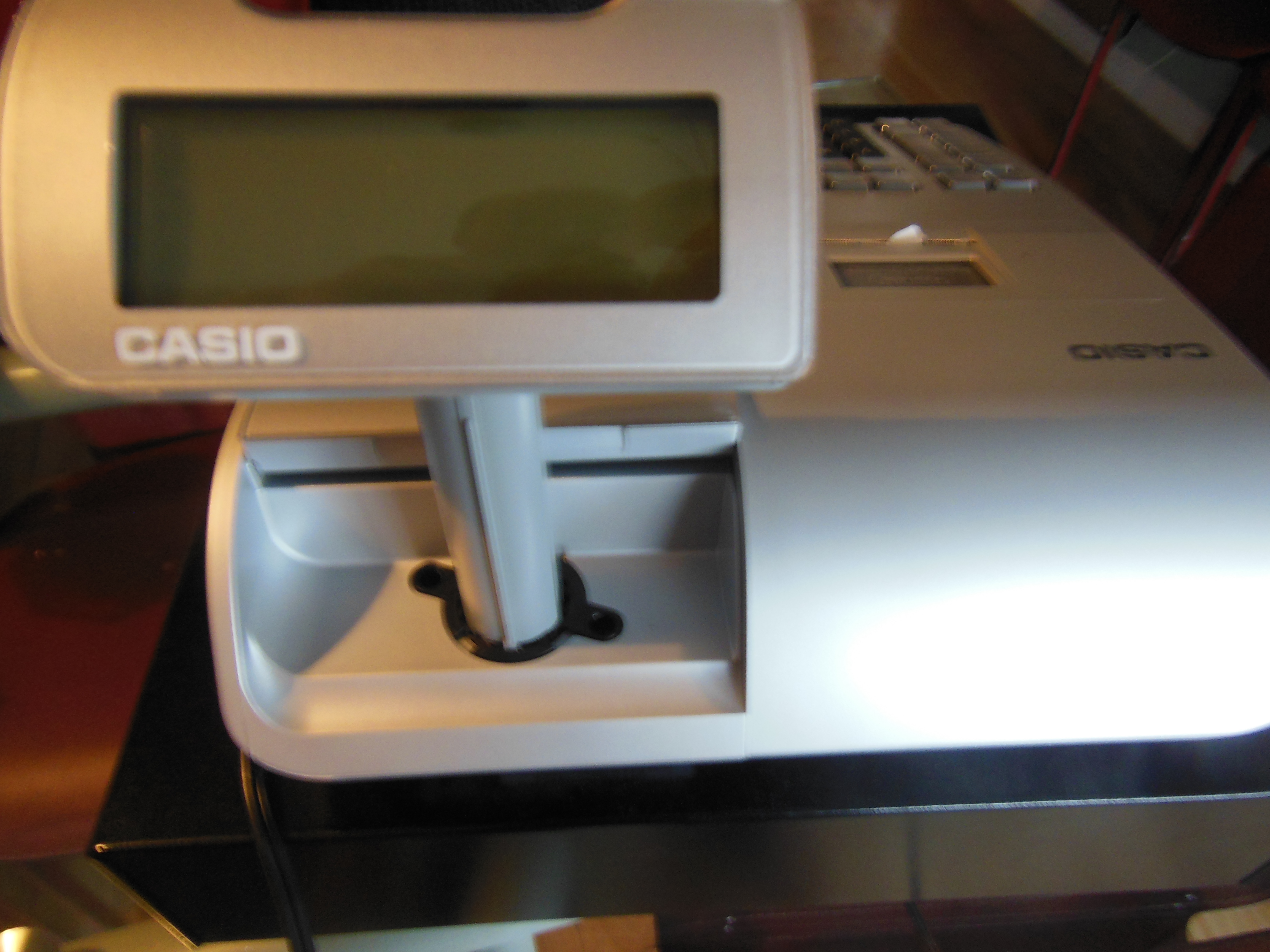 ARJAN 1.1 -  Sê  tu  péyé ? (Sc)
$6.10
ST
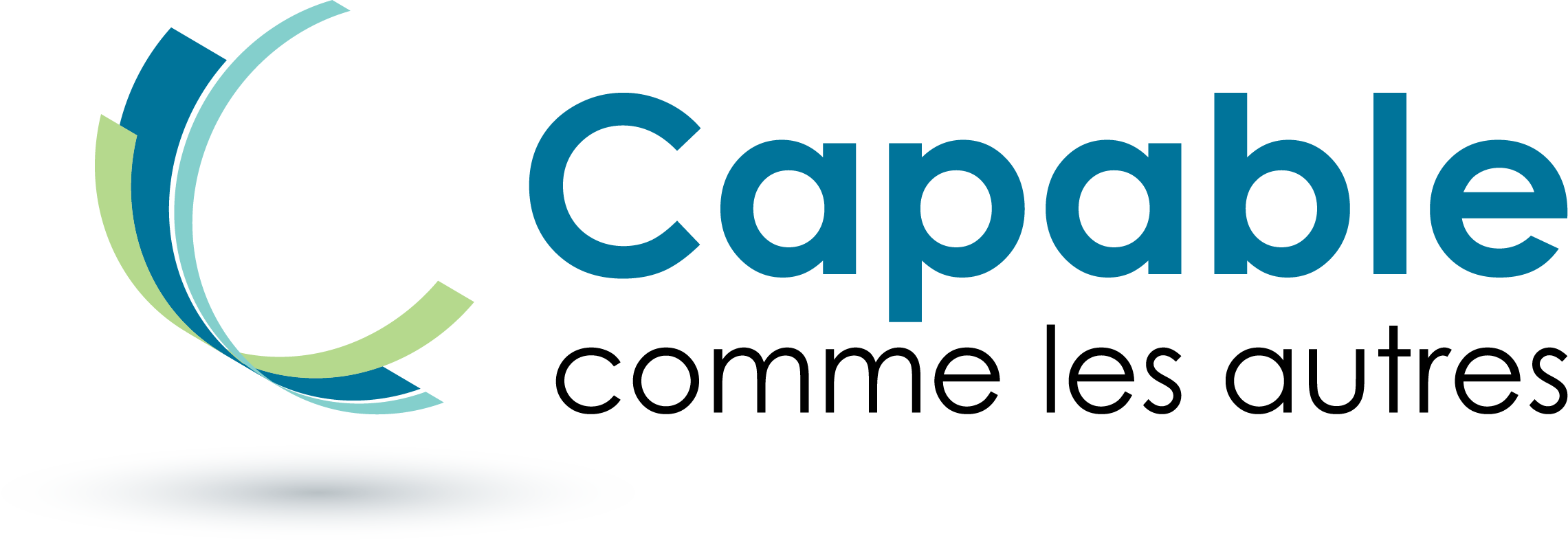 14
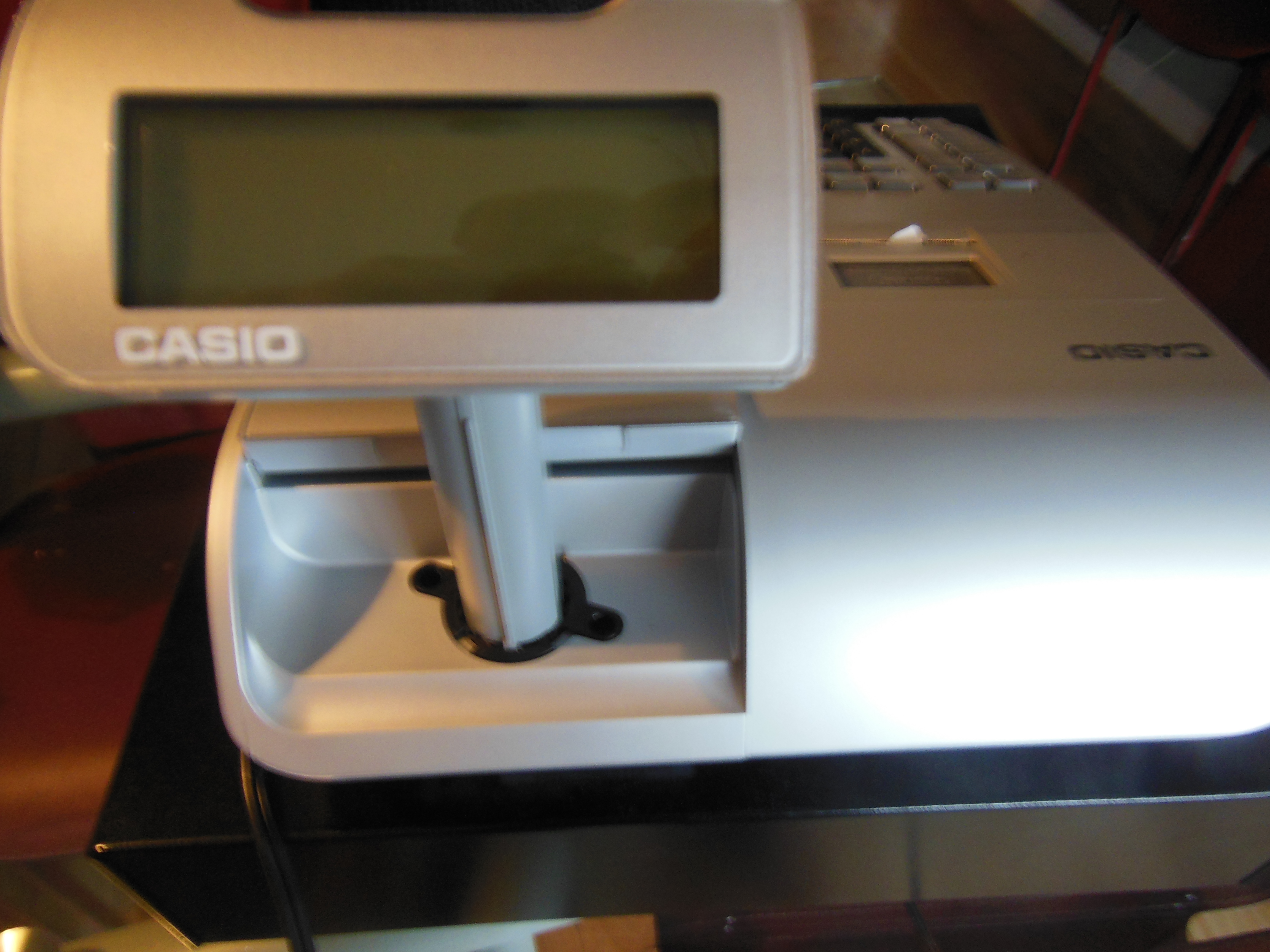 ARJAN 1.1 -  Sê  tu  péyé ? (Sc)
$7.35
ST
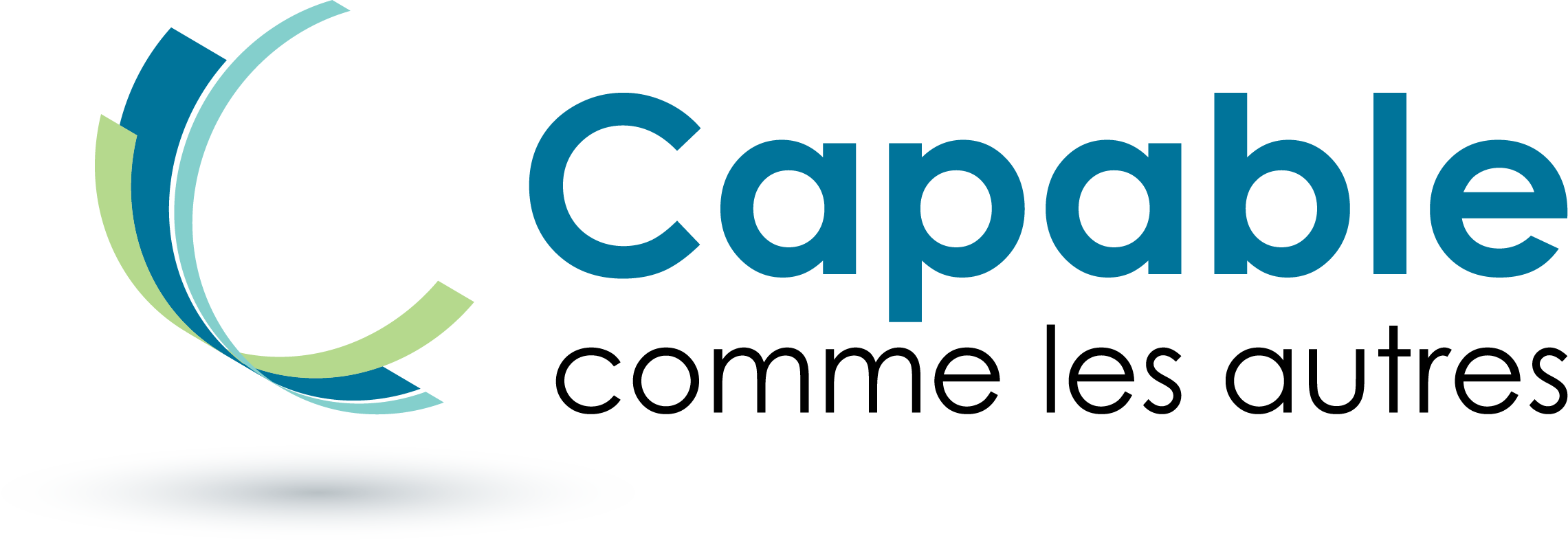 15
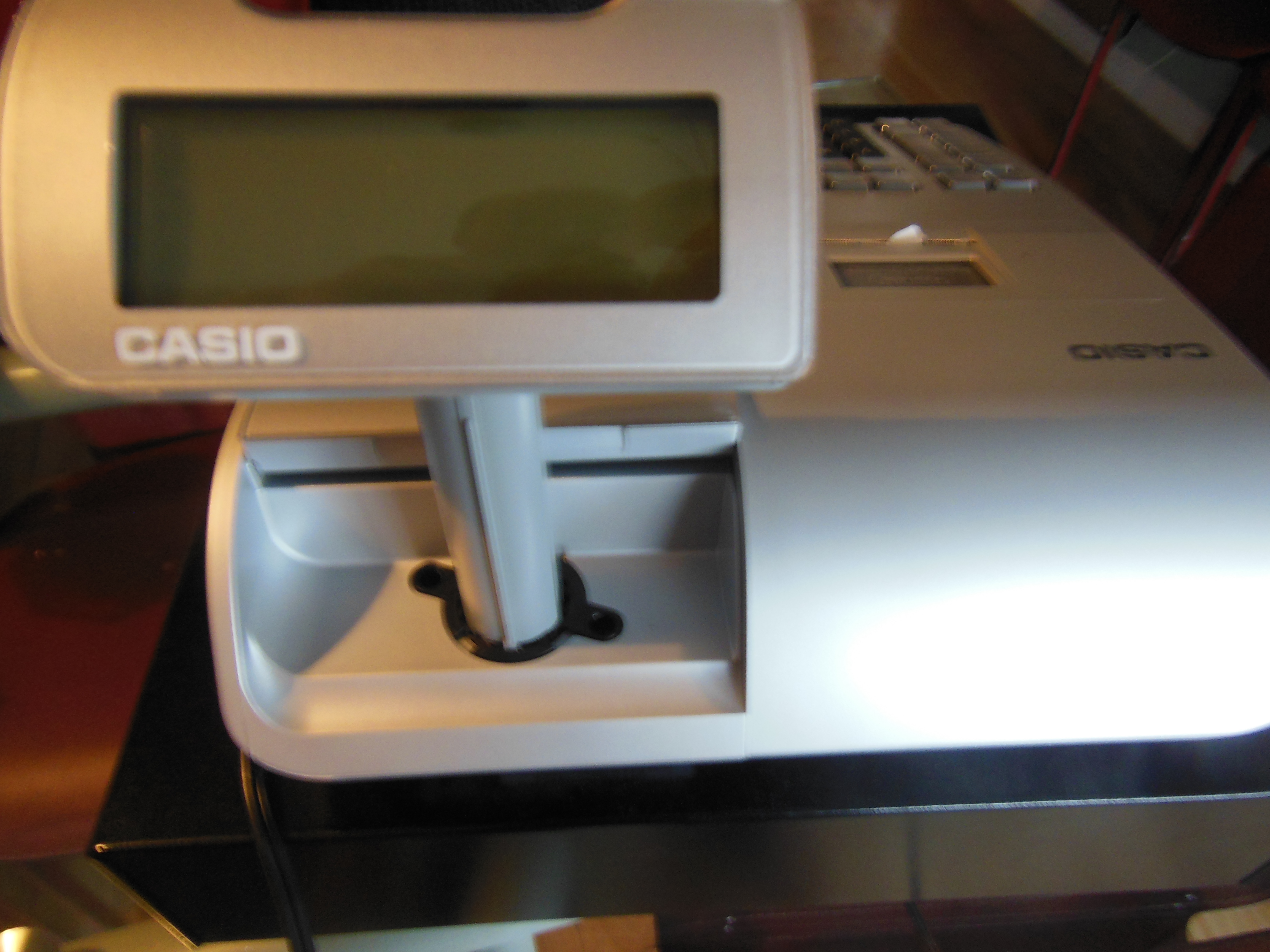 ARJAN 1.1 -  Sê  tu  péyé ? (Sc)
$8.80
ST
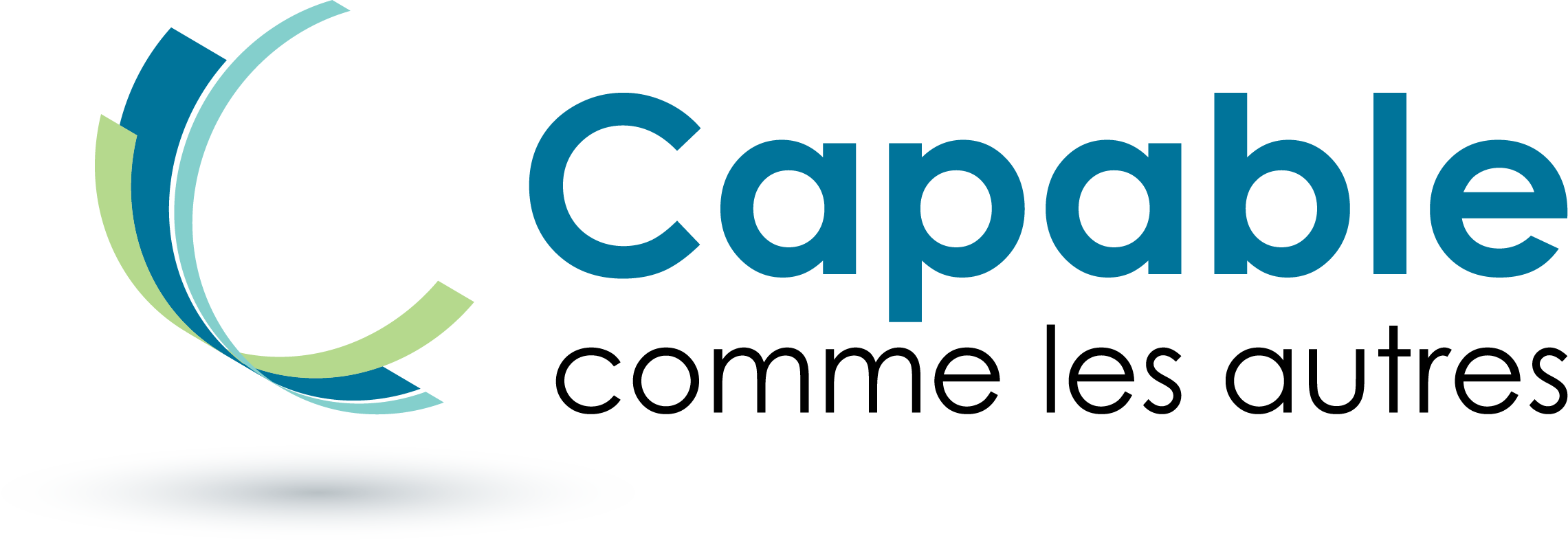 16
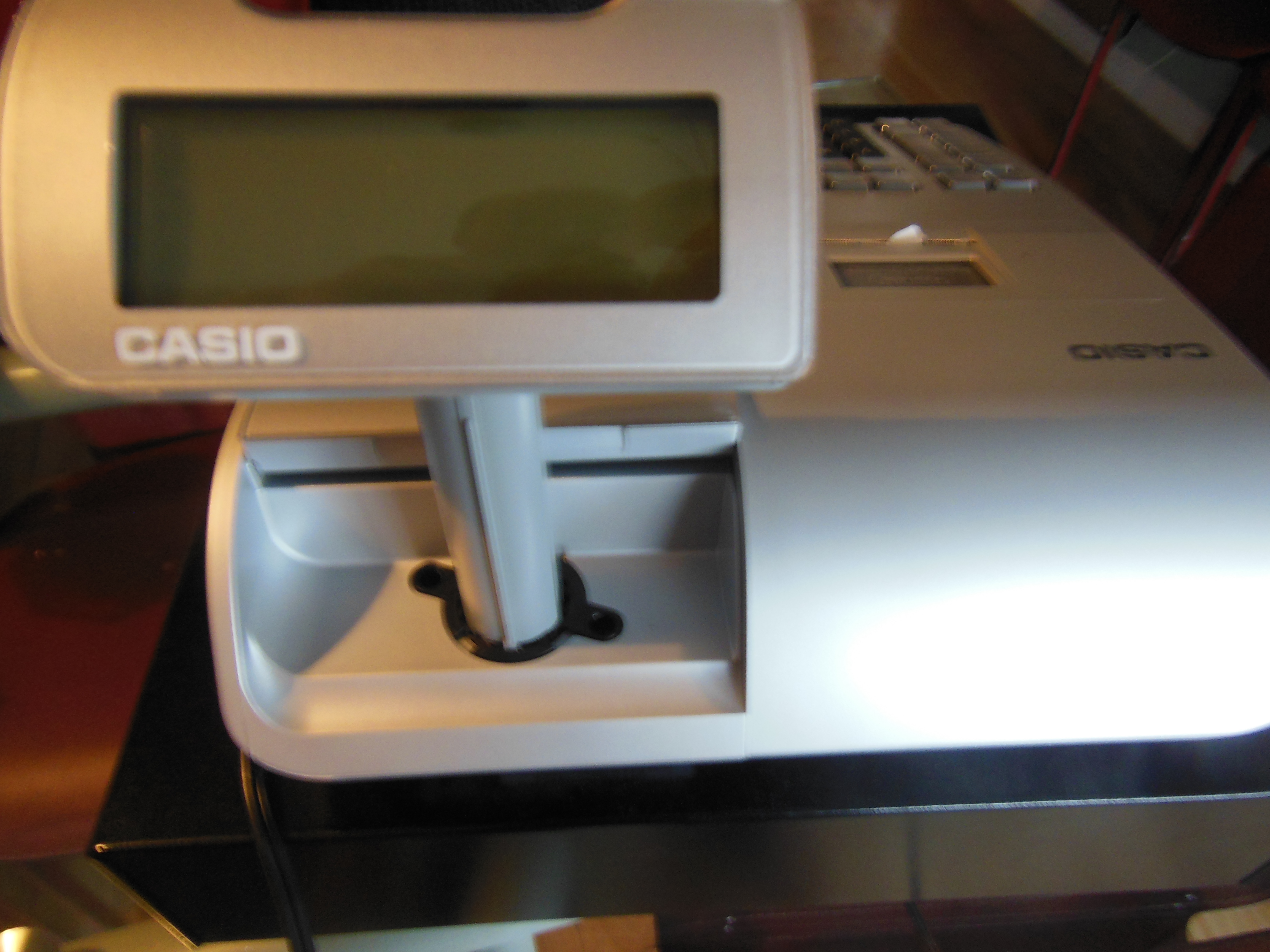 ARJAN 1.1 -  Sê  tu  péyé ? (Sc)
$9.65
ST
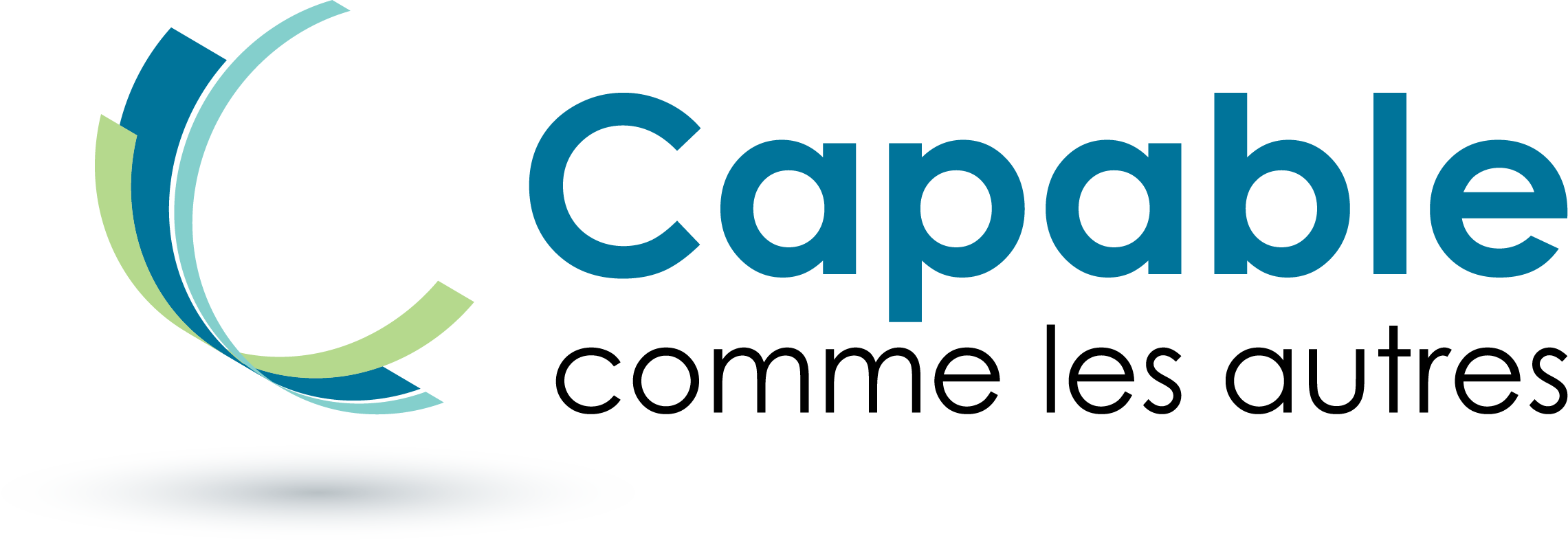 17
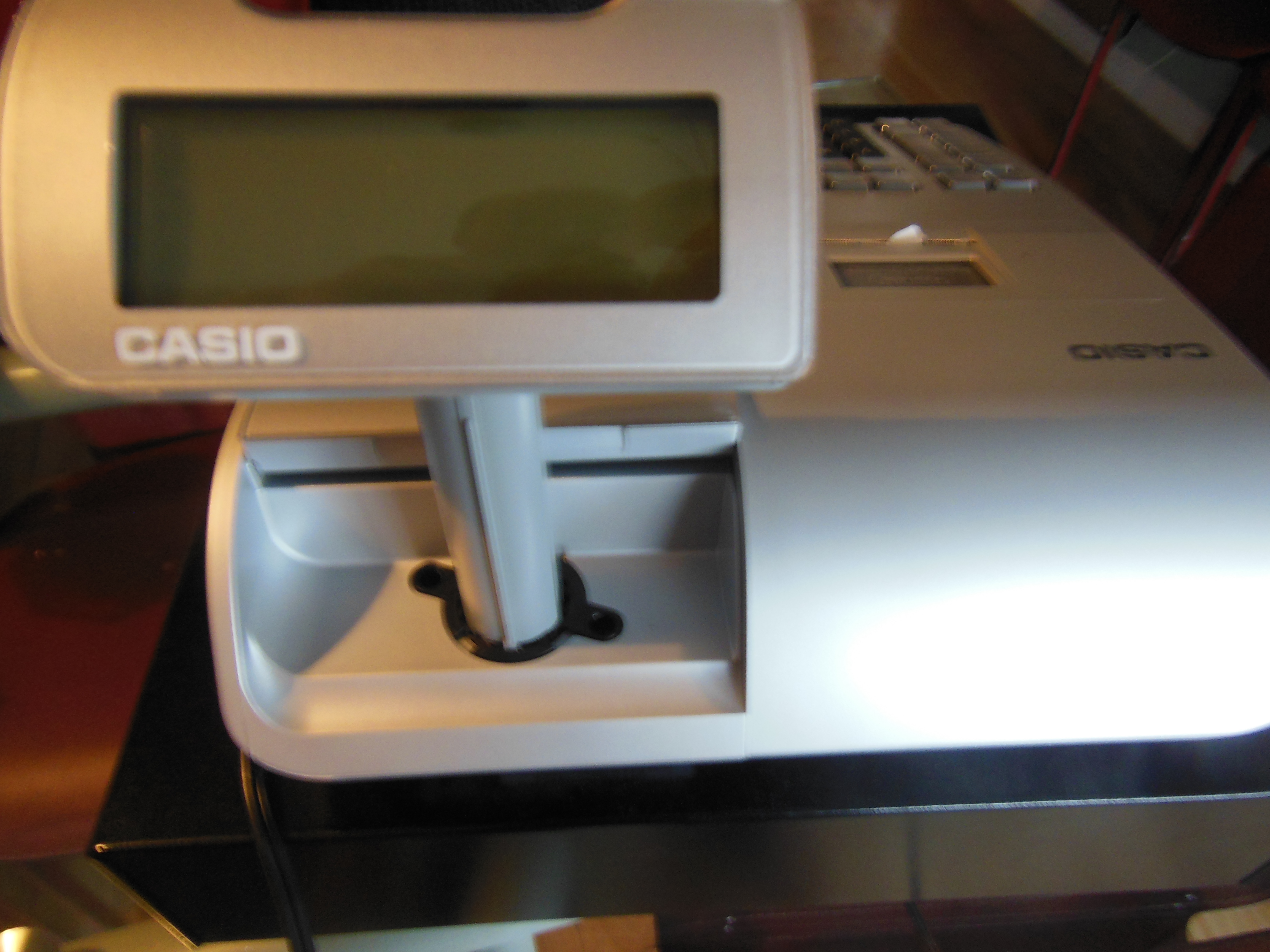 ARJAN 1.1 -  Sê  tu  péyé ? (Sc)
$3.40
ST
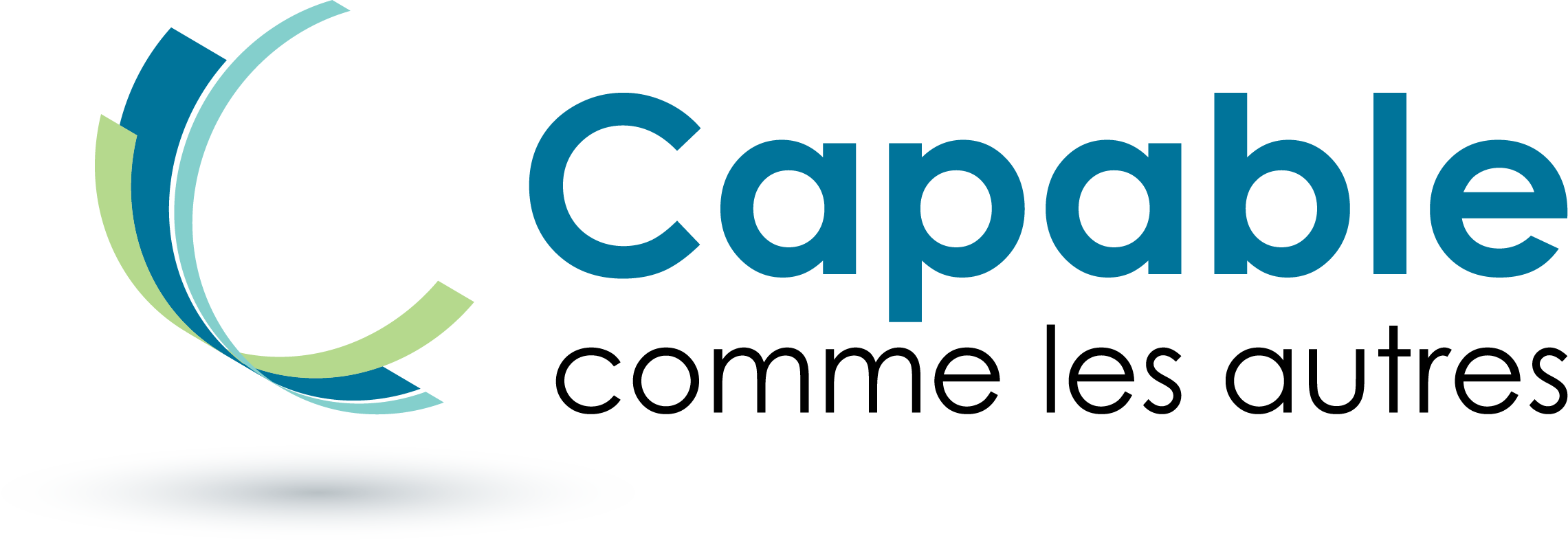 18
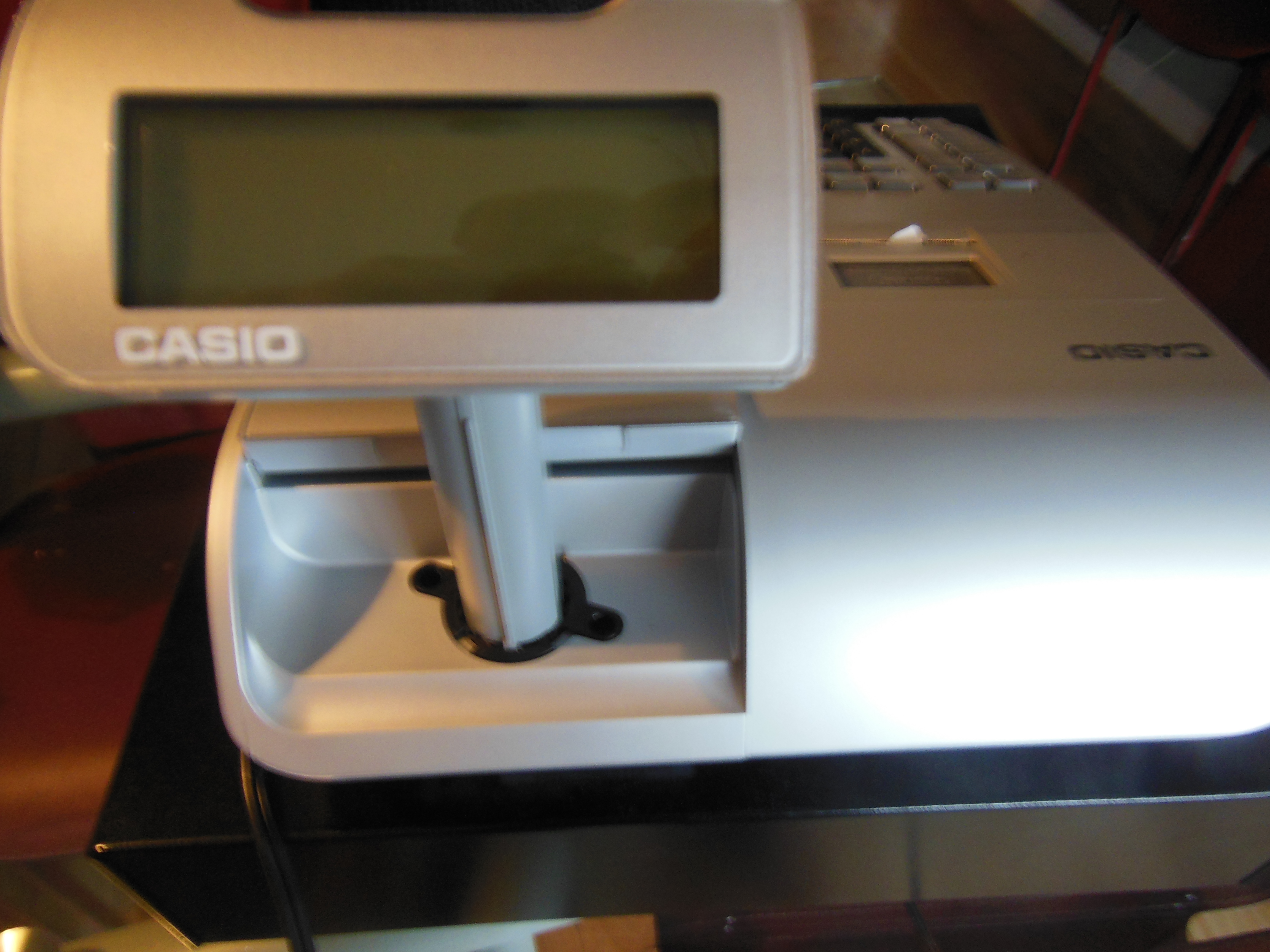 ARJAN 1.1 -  Sê  tu  péyé ? (Sc)
$0.90
ST
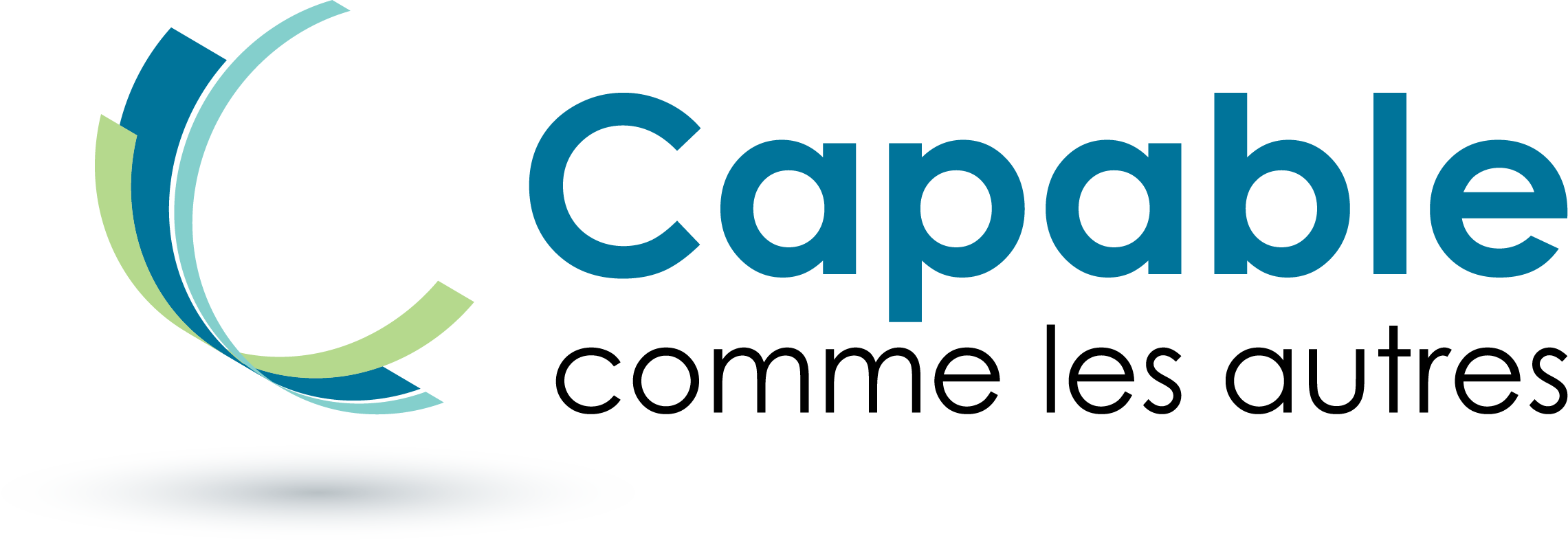 19
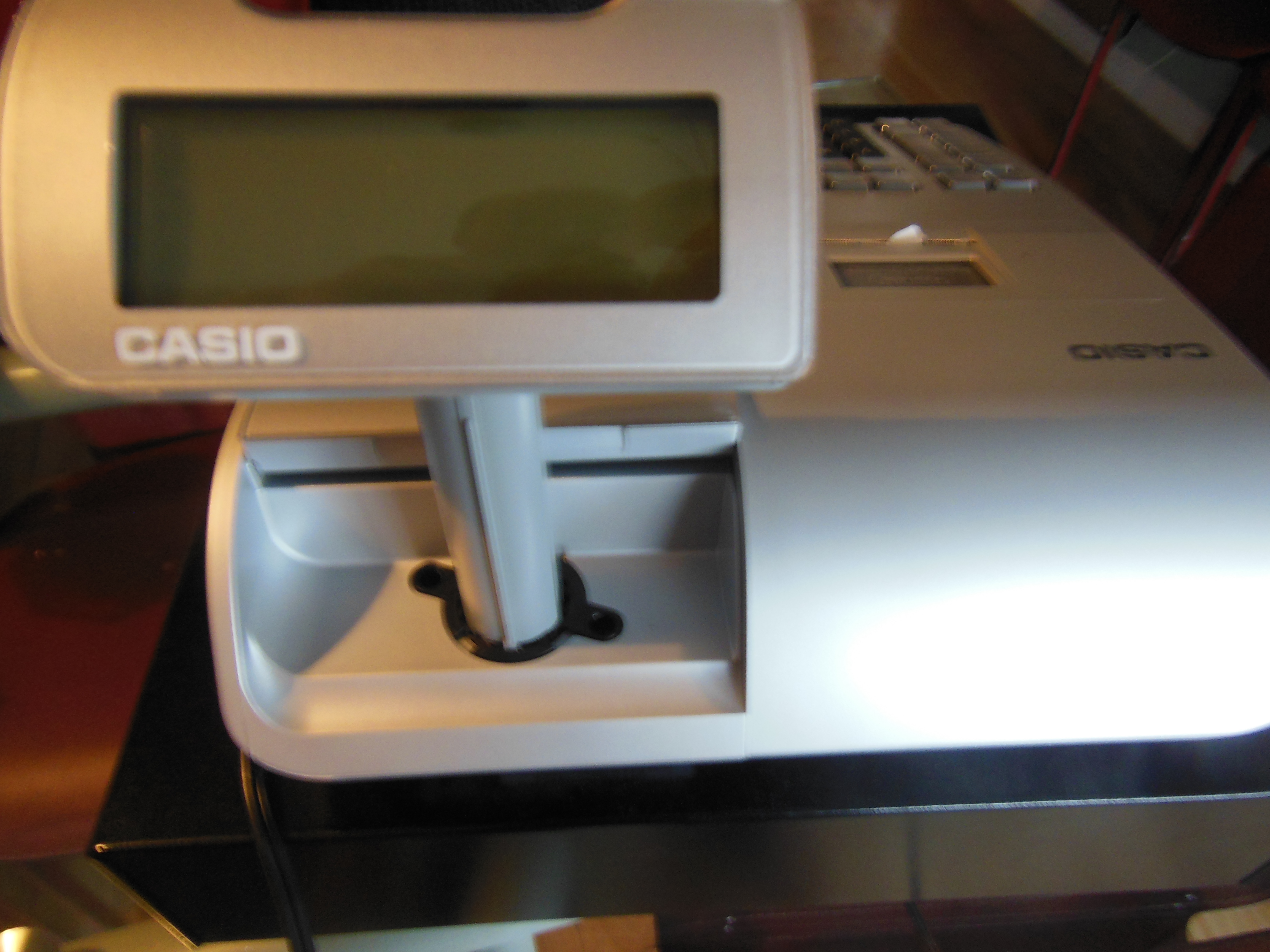 ARJAN 1.1 -  Sê  tu  péyé ? (Sc)
$0.55
ST
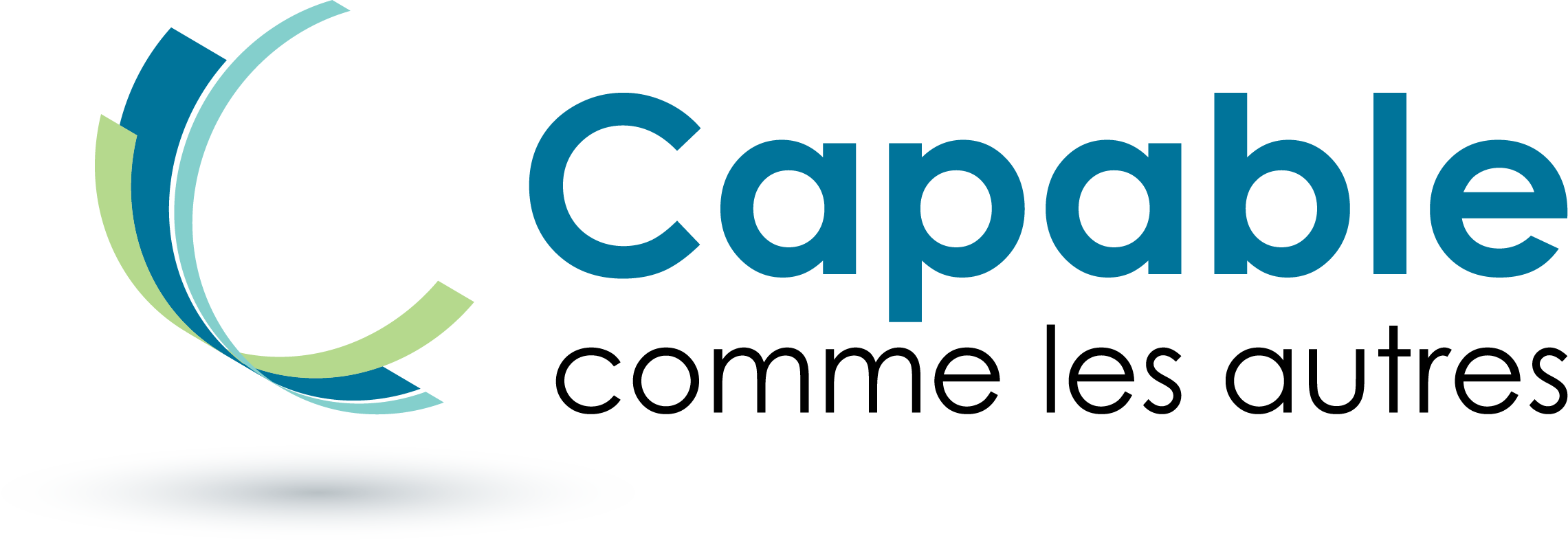 20
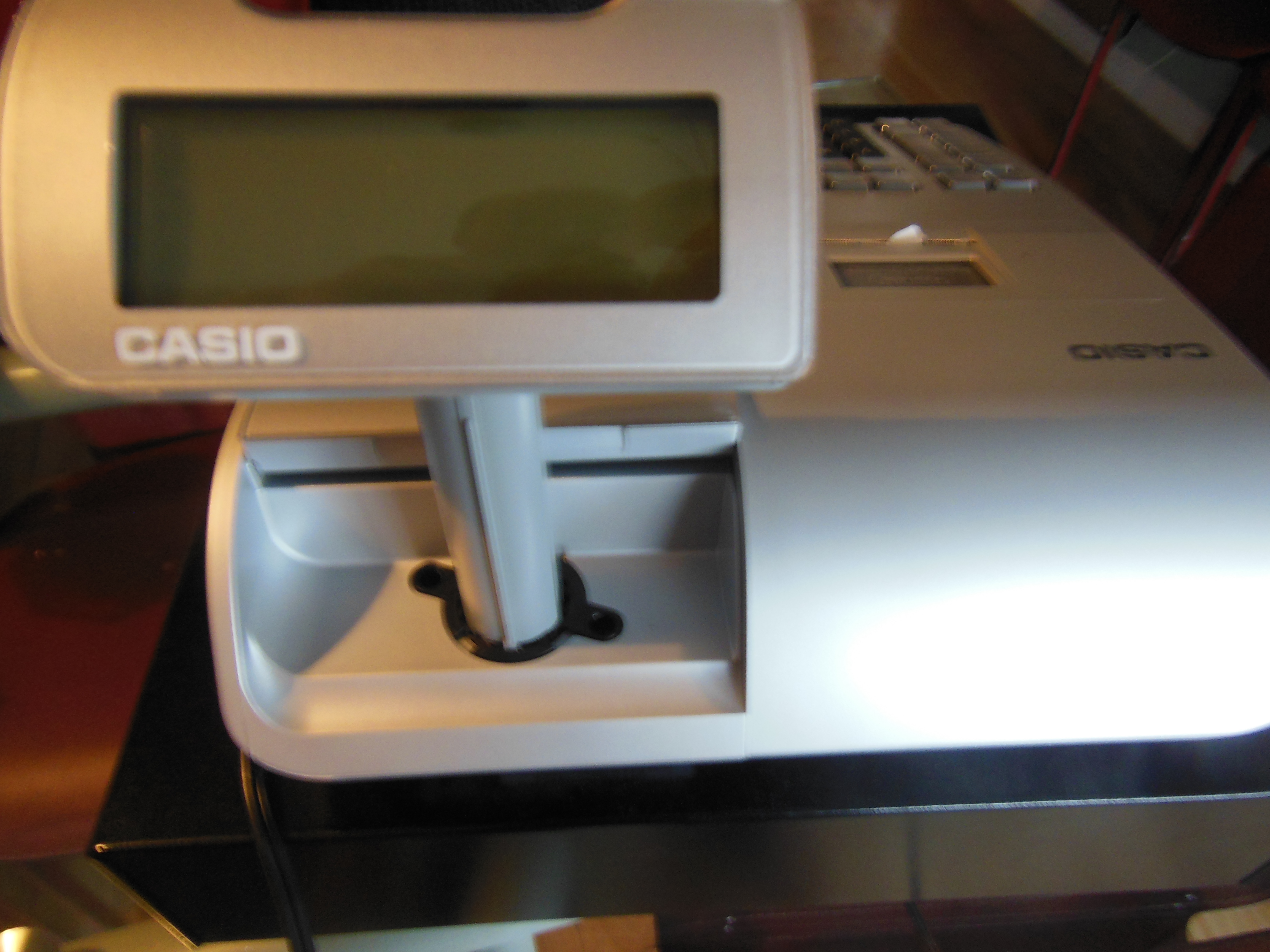 ARJAN 1.1 -  Sê  tu  péyé ? (Sc)
$0.85
ST
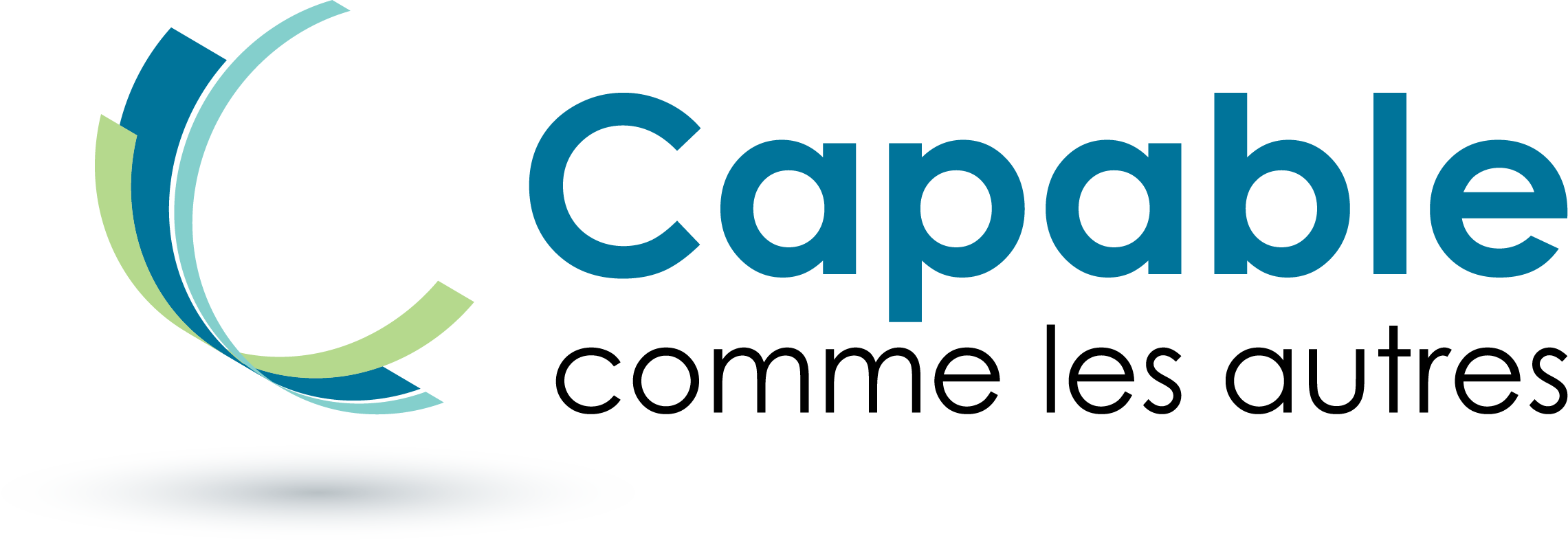 21
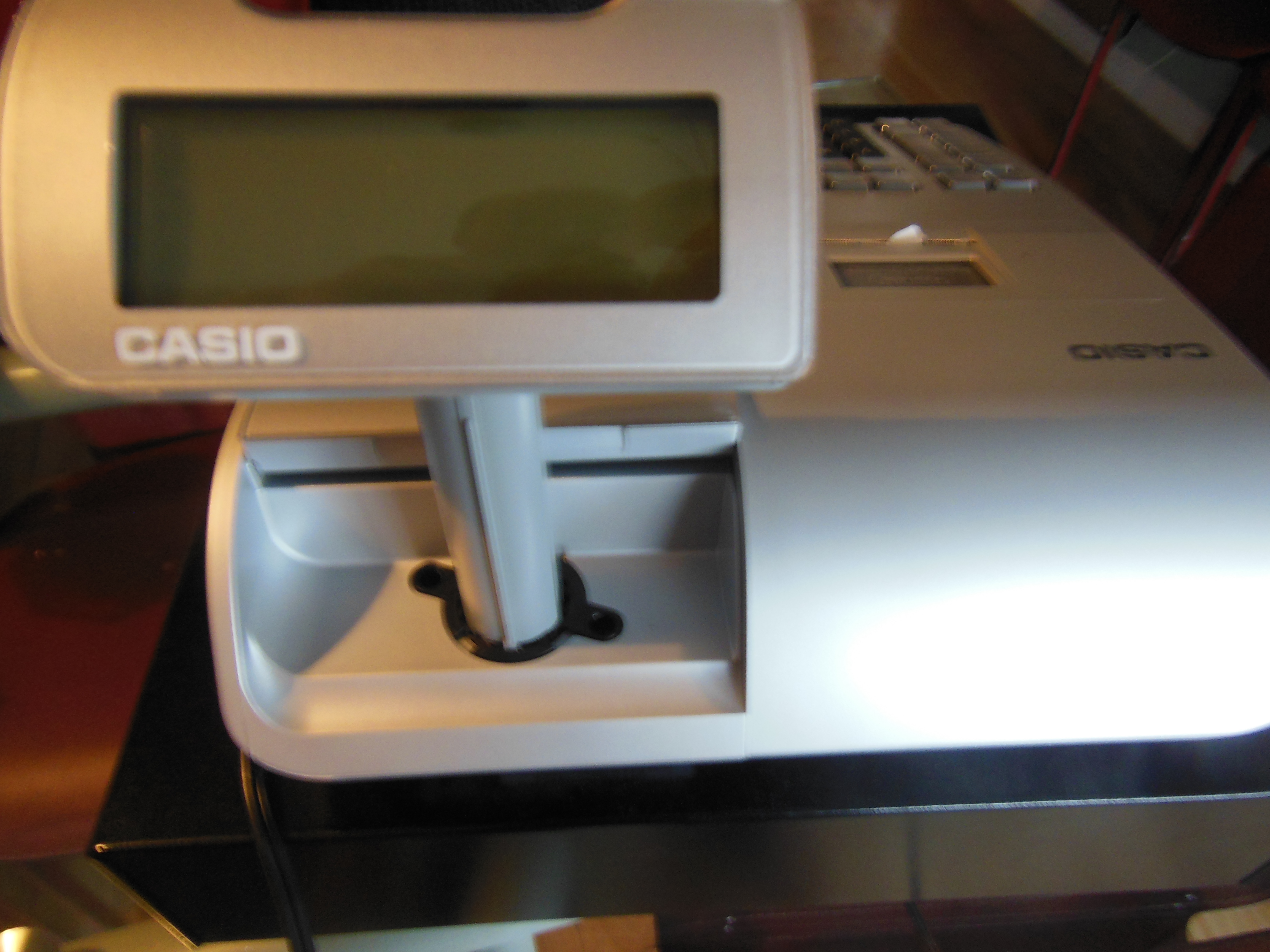 ARGENT 1.1 - Sais-tu payer? (Sc)
$4.40
ST
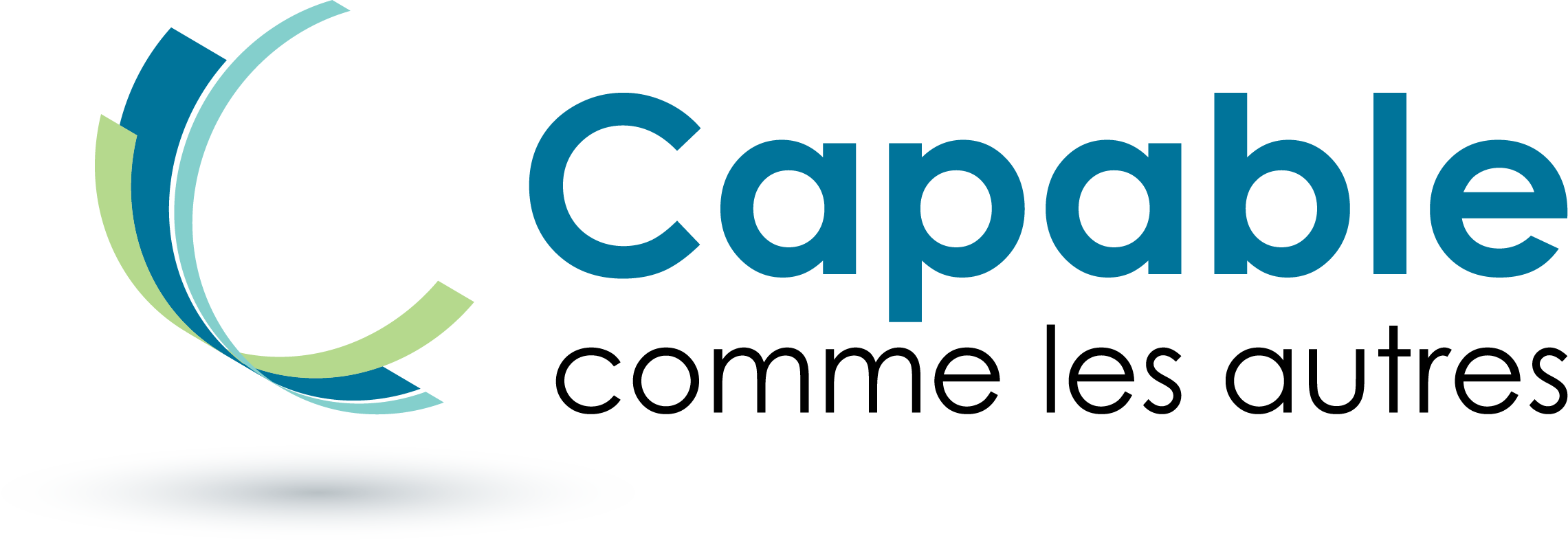 22
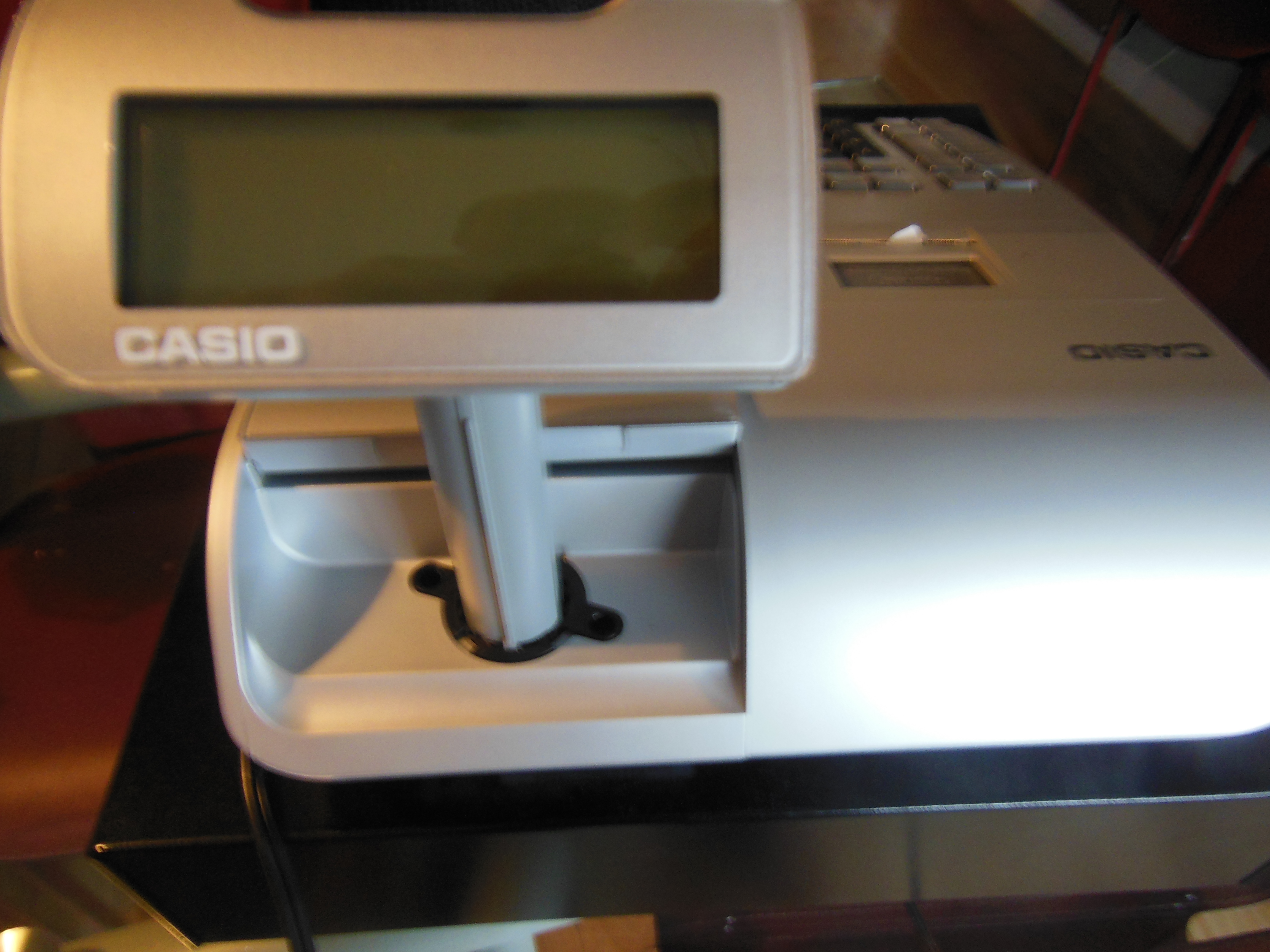 ARGENT 1.1 - Sais-tu payer? (Sc)
$2.00
ST
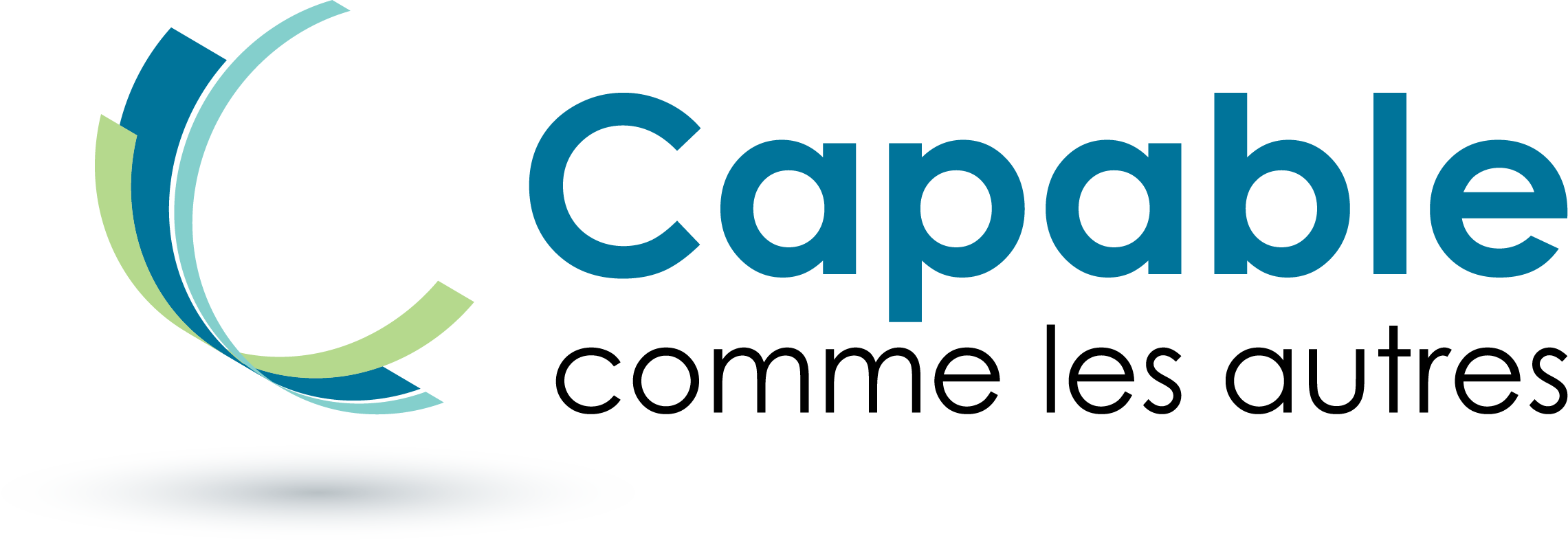 23
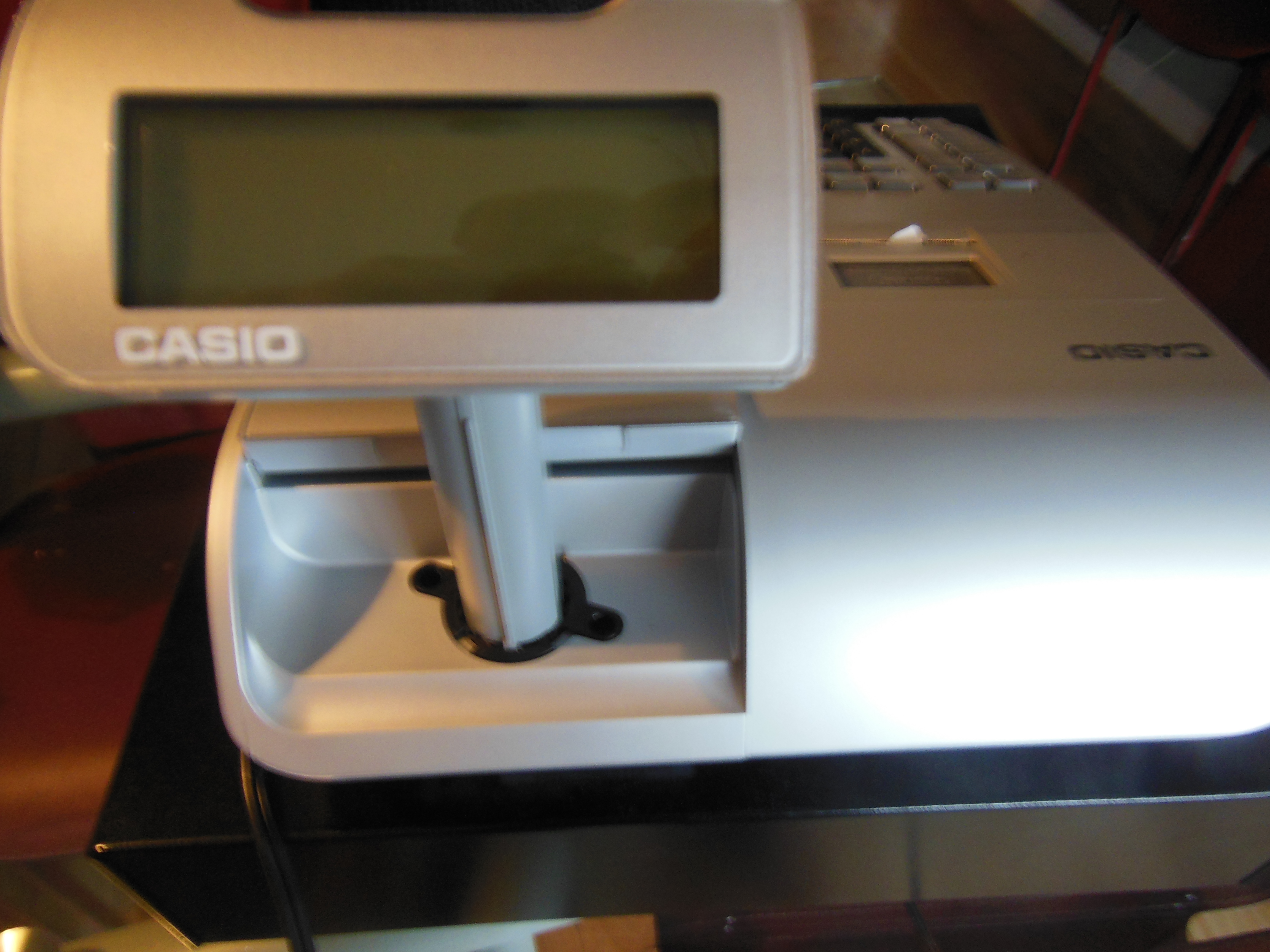 ARGENT 1.1 - Sais-tu payer? (Sc)
$5.00
ST
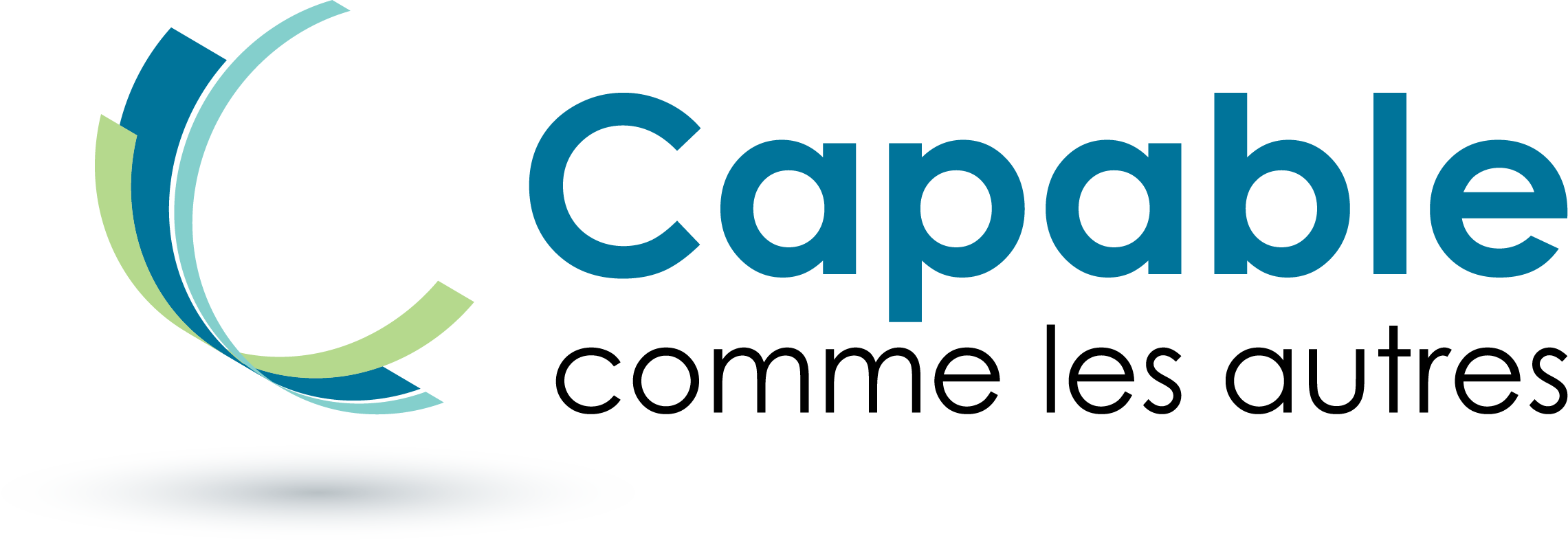 24
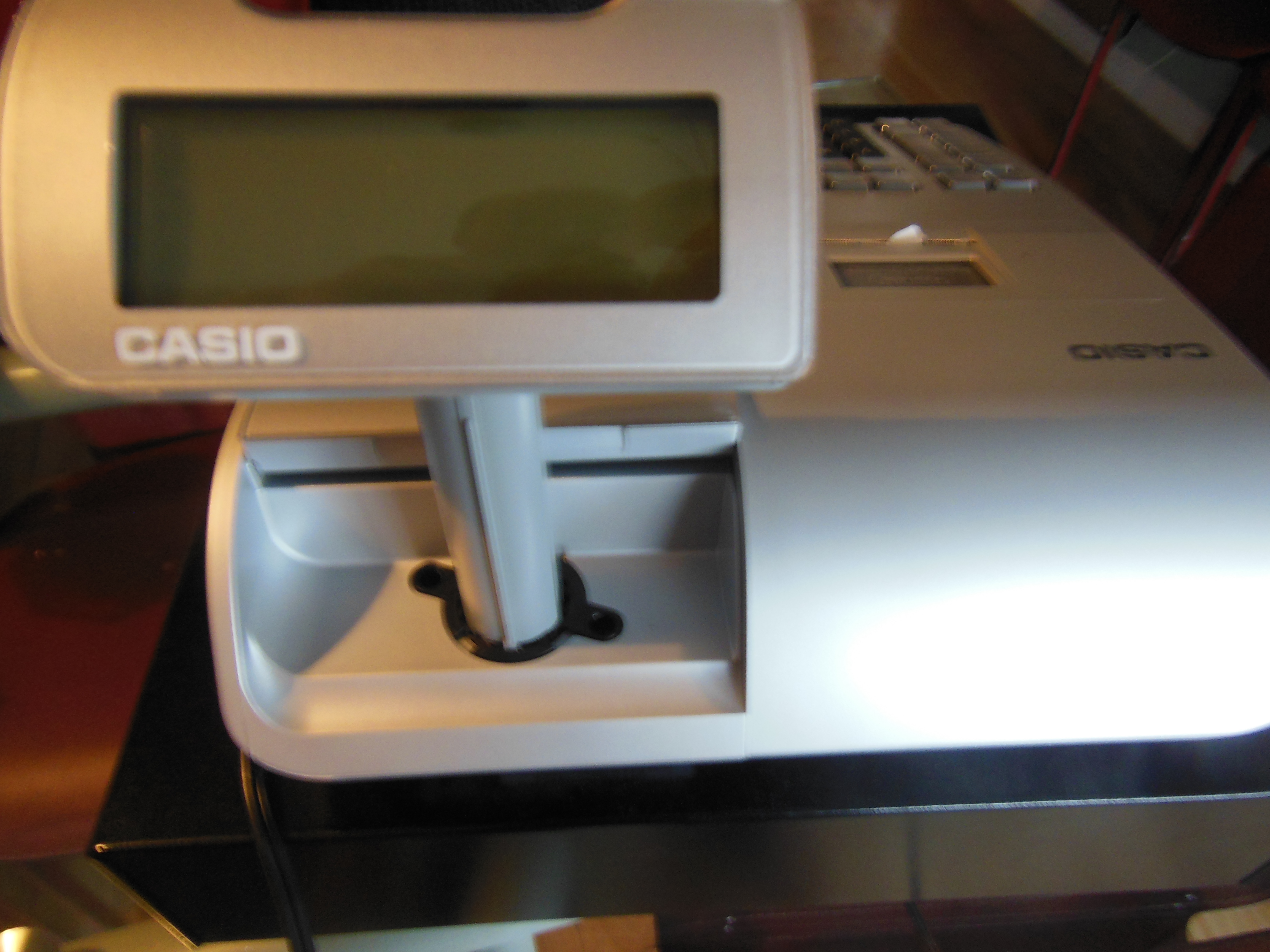 ARJAN 1.1 -  Sê  tu  péyé ? (Sc)
Tu  sê  pêyé !
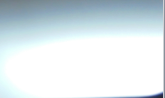 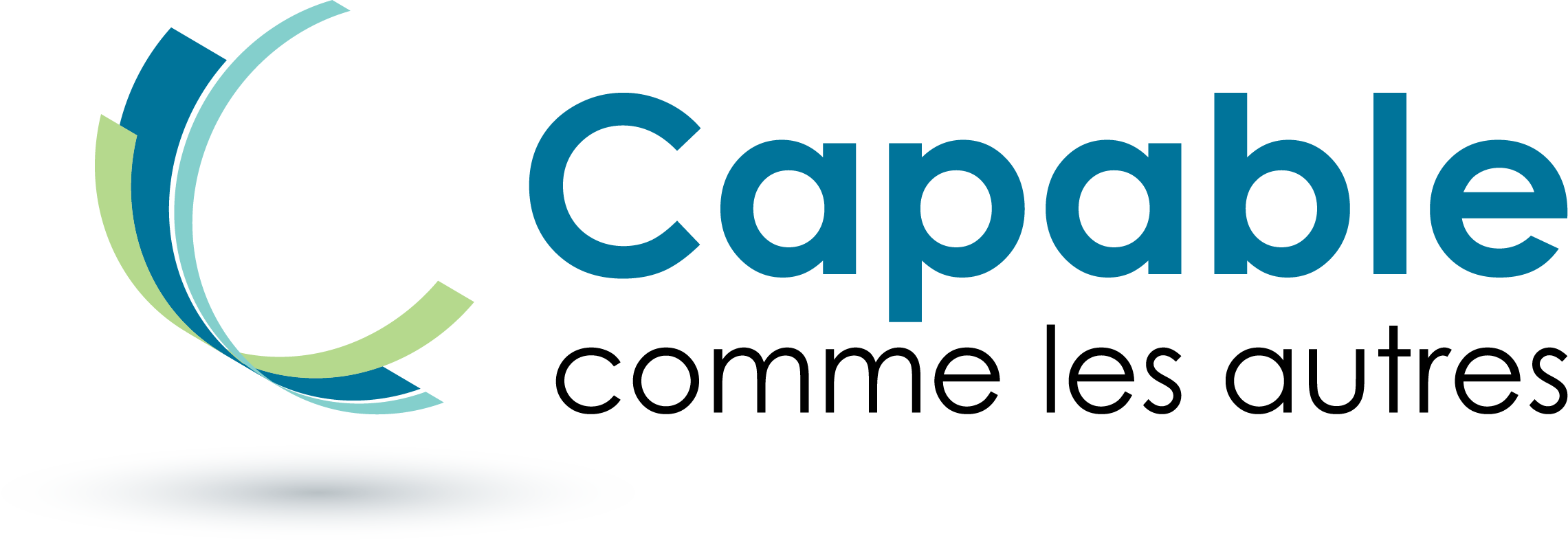 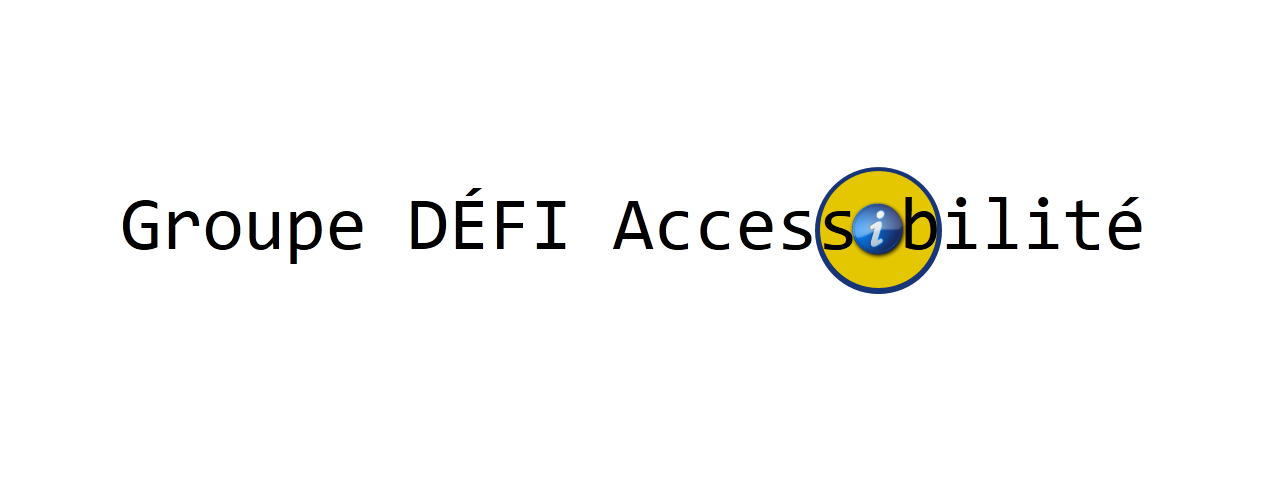 25